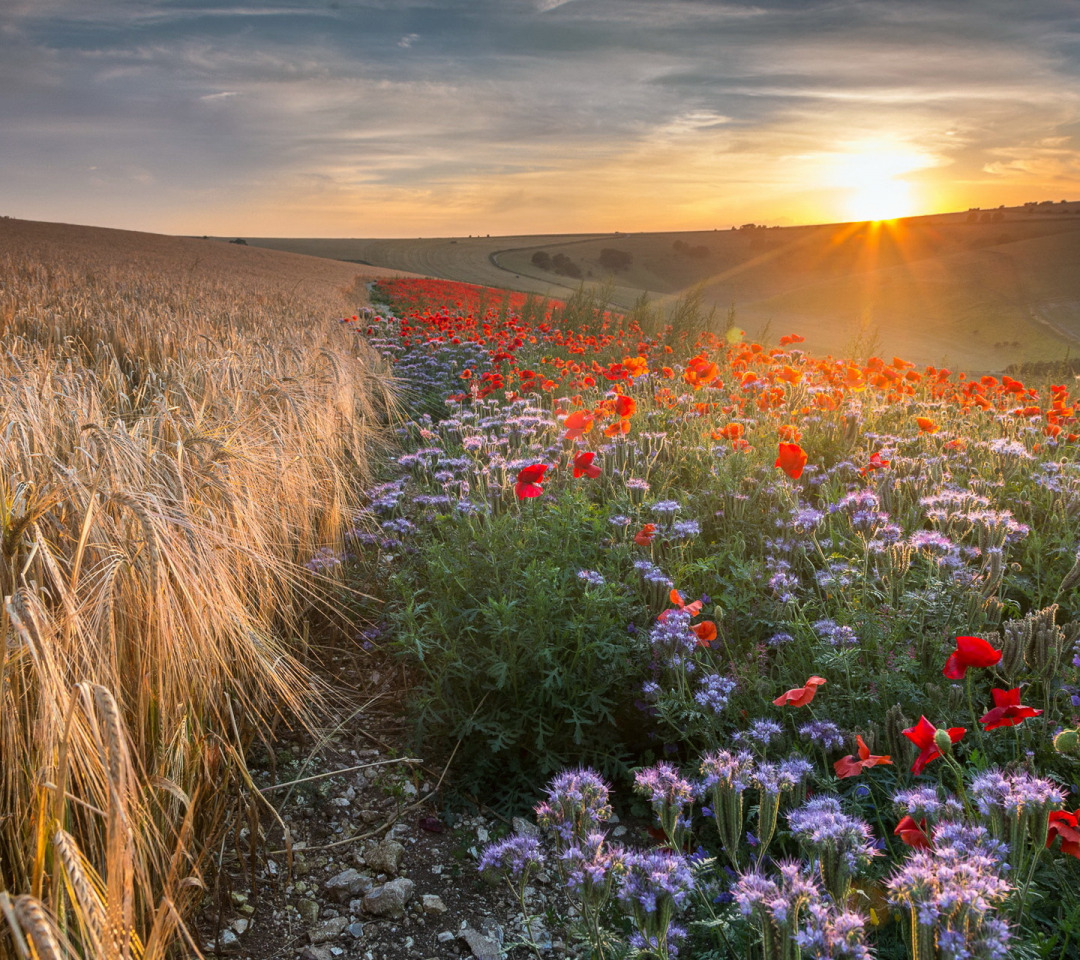 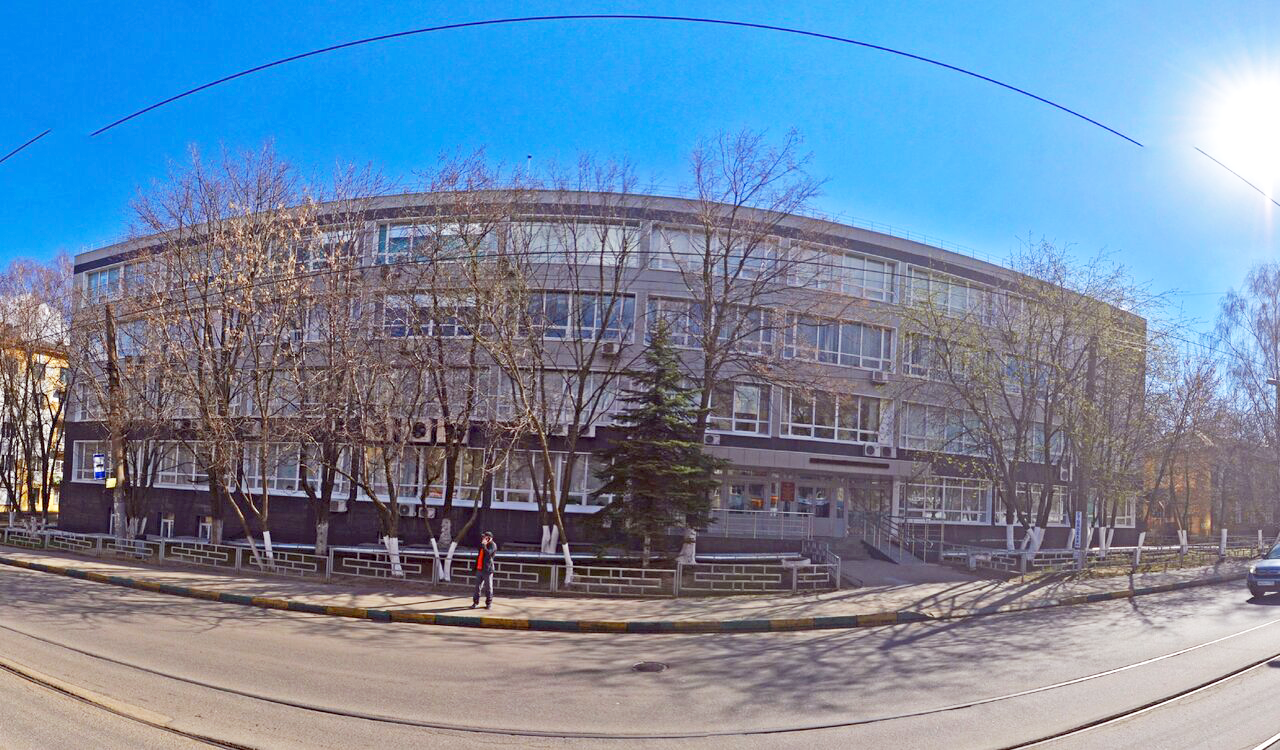 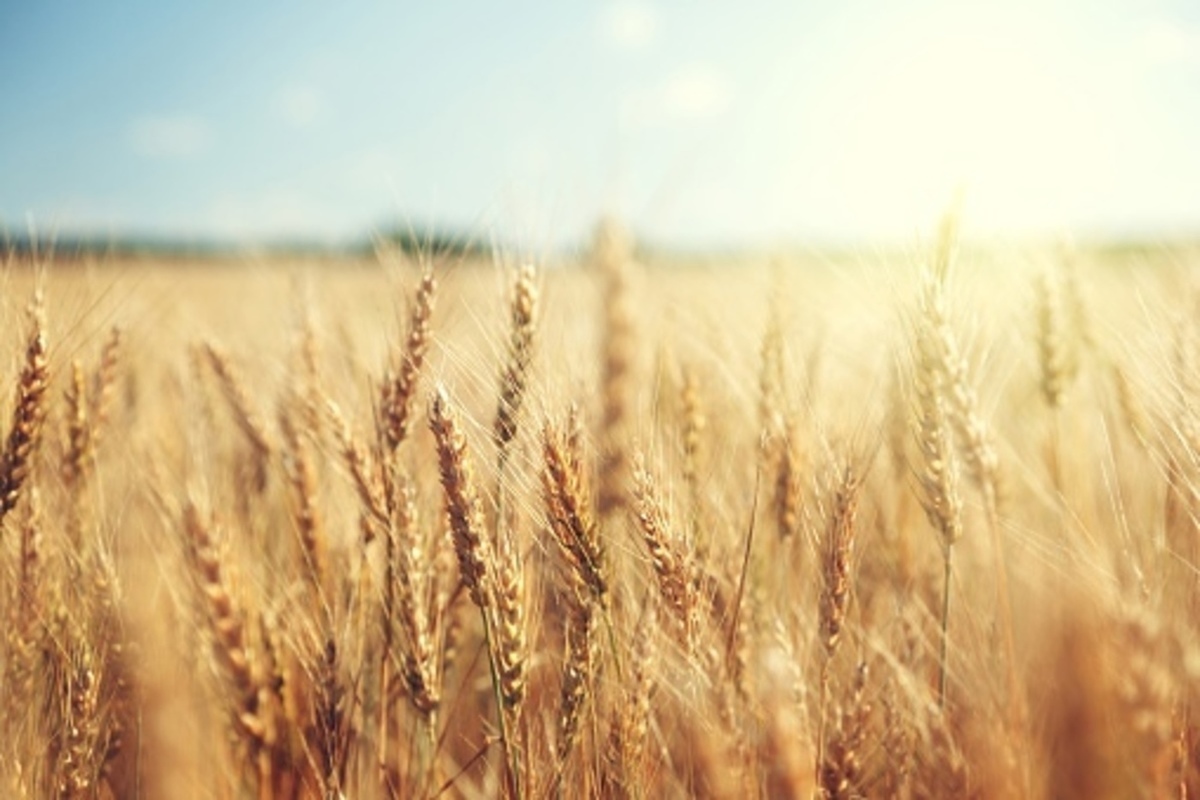 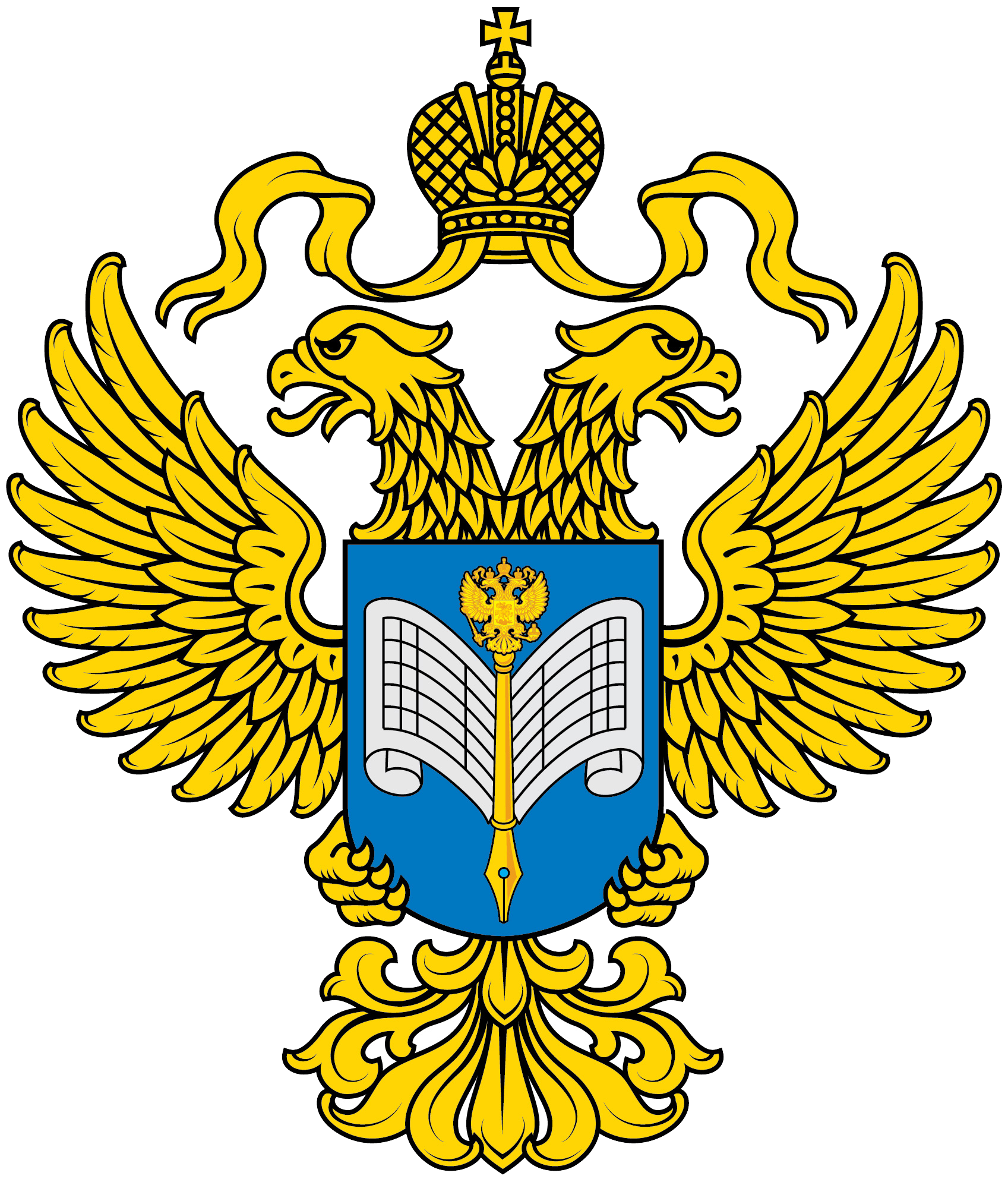 Территориальный орган 
Федеральной службы государственной статистики по Нижегородской области
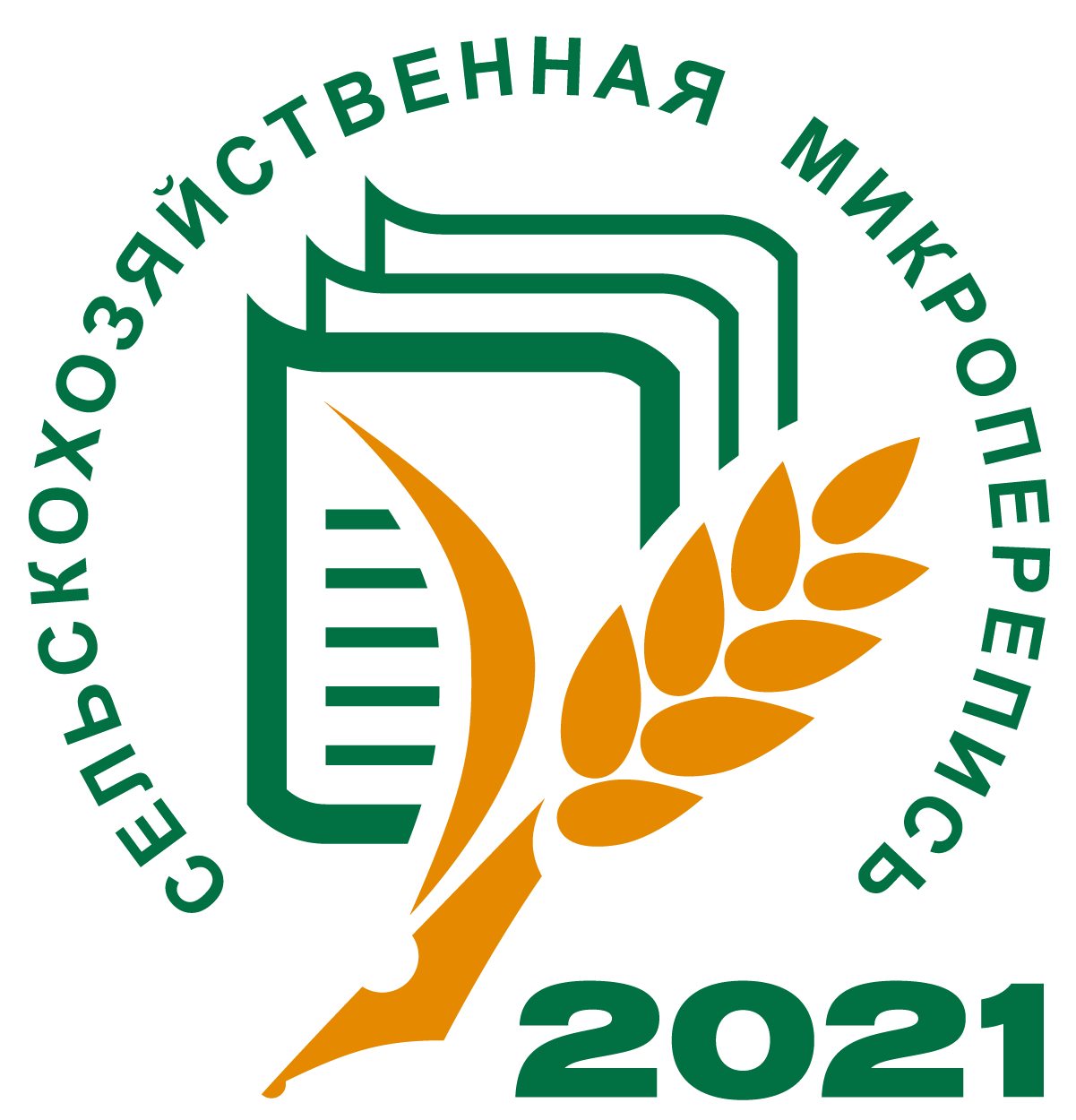 О проведении сельскохозяйственной микропереписи 2021 года на территории Нижегородской области
Е.В. Груздева -
Временно исполняющий обязанности руководителя
Территориального органа Федеральной службы
государственной статистики по Нижегородской области
НИЖЕГОРОДСТАТ
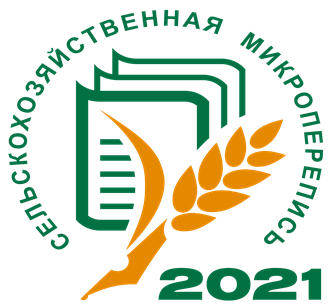 СЕЛЬСКОХОЗЯЙСТВЕННАЯ МИКРОПЕРЕПИСЬ 2021 ГОДА
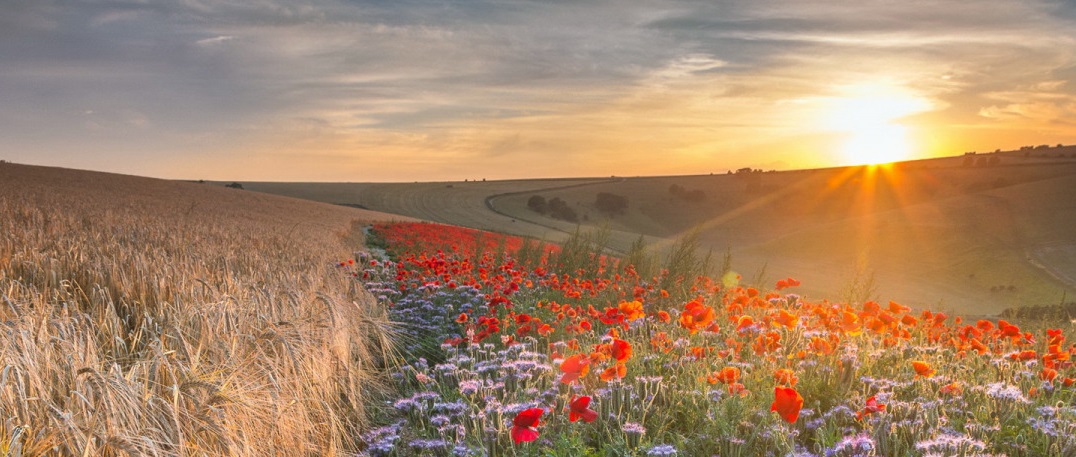 С 1 ПО 30 АВГУСТА
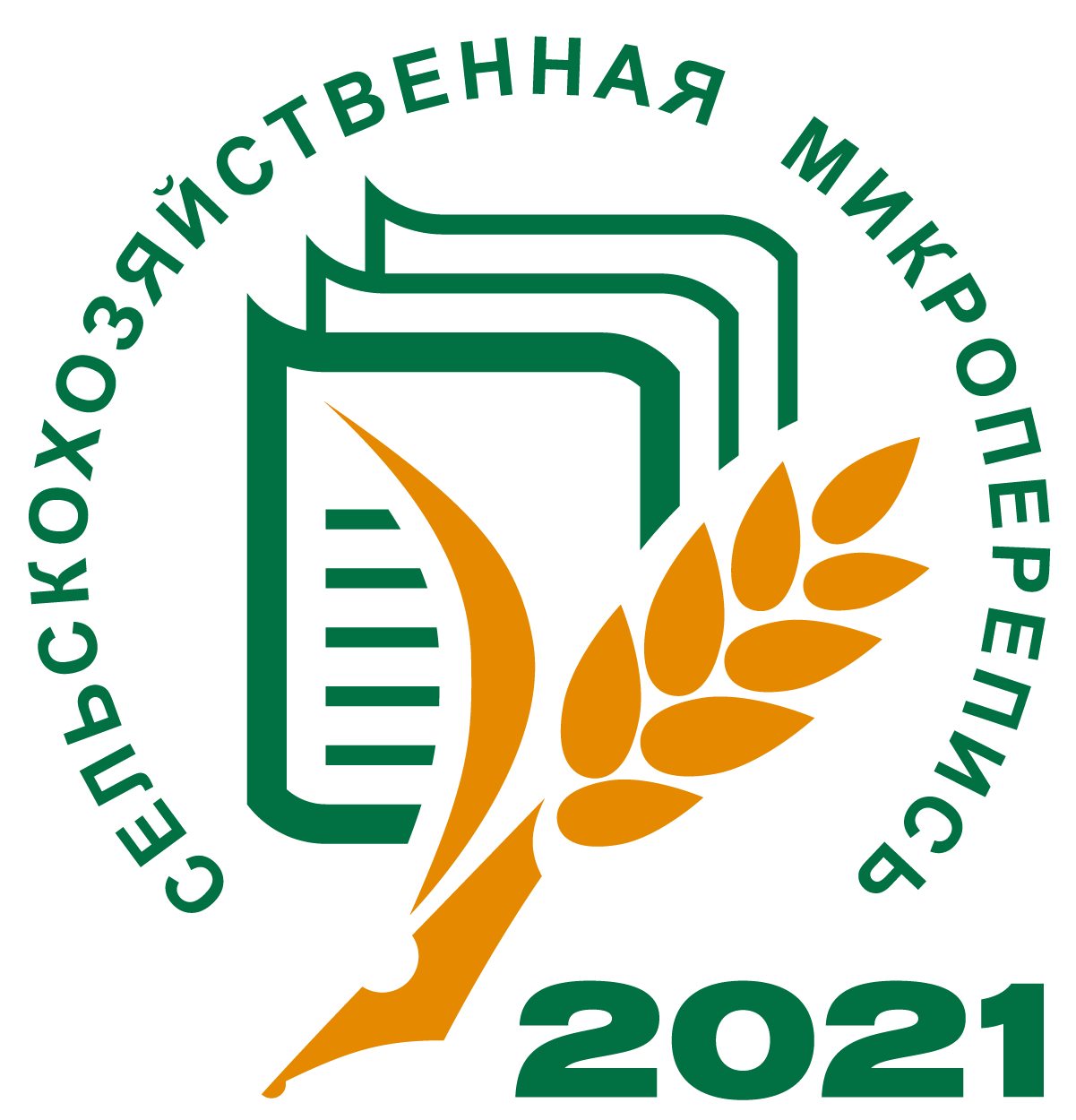 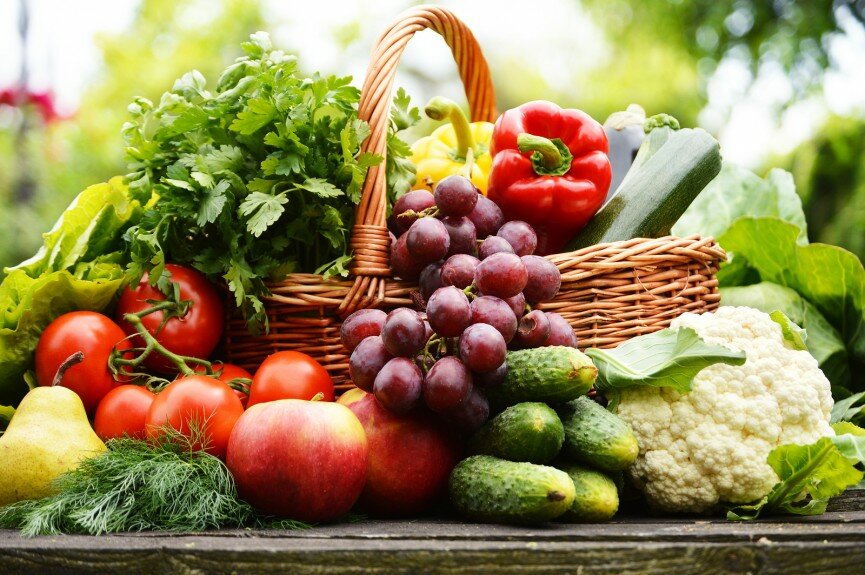 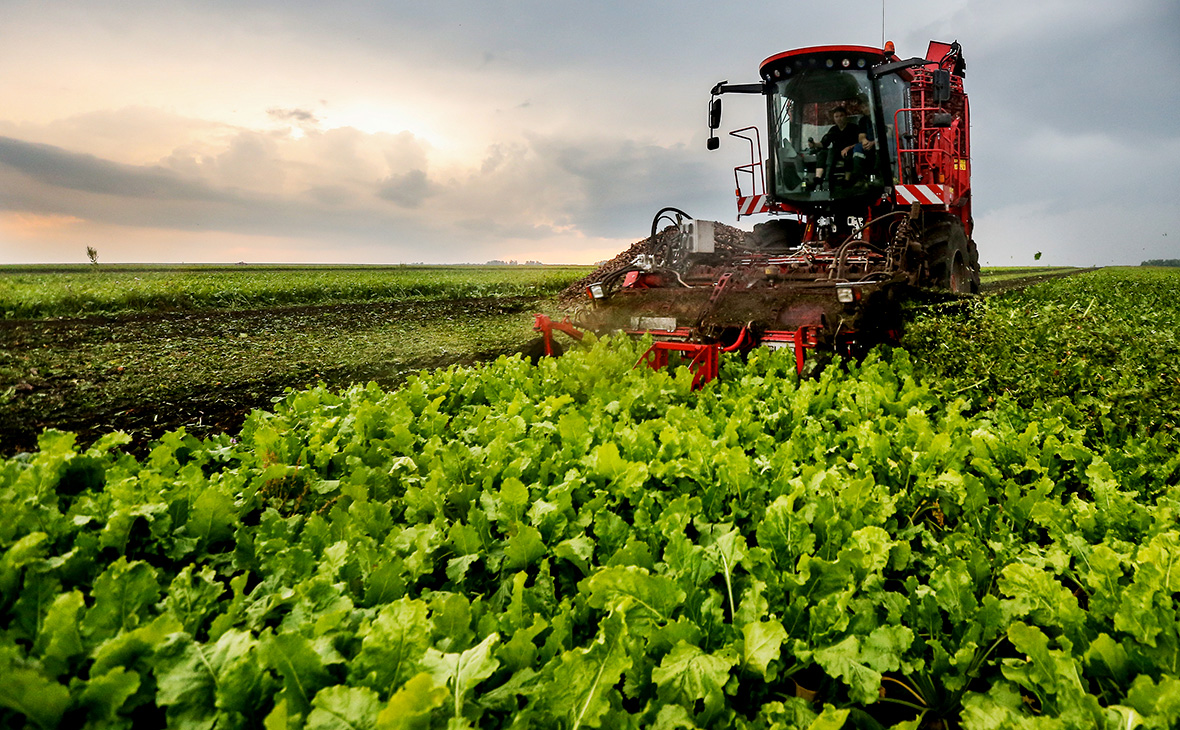 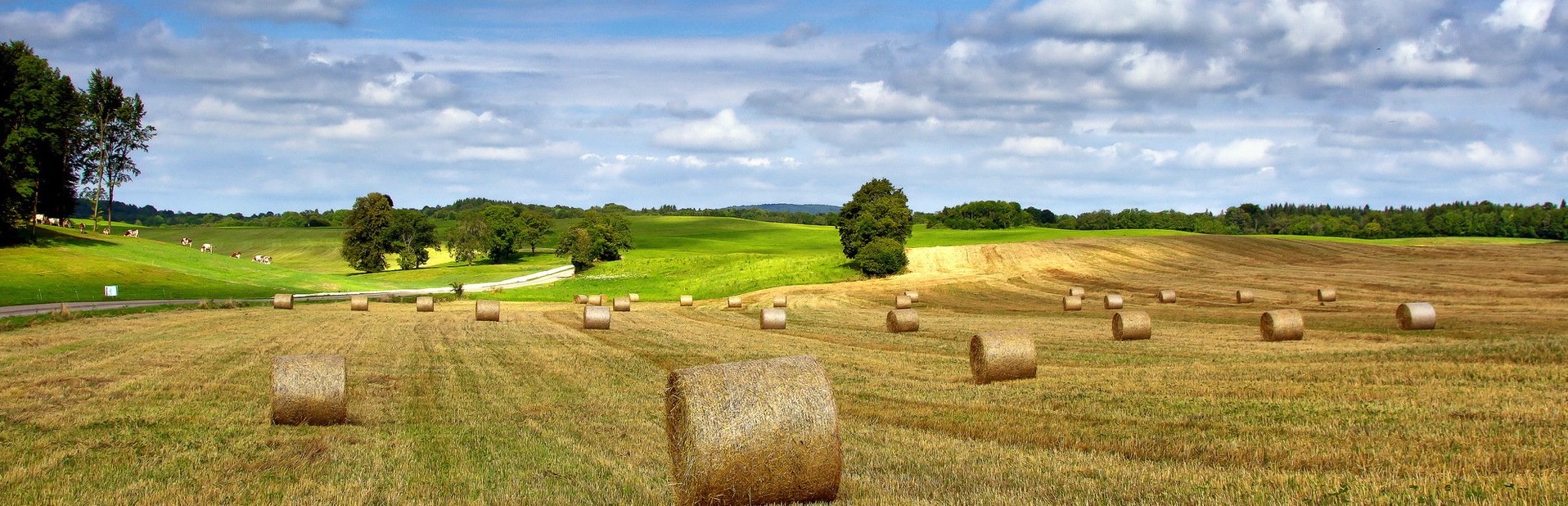 2
2
НИЖЕГОРОДСТАТ
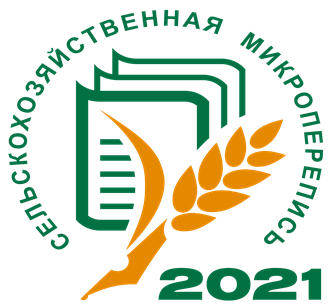 СОПОСТАВЛЕНИЕ ПРОГРАММ ВСХП-2016 И СХМП-2021
СЕЛЬСКОХОЗЯЙСТВЕННАЯ МИКРОПЕРЕПИСЬ 2021
ВСЕРОССИЙСКАЯ СЕЛЬСКОХОЗЯЙСТВЕННАЯ ПЕРЕПИСЬ 2016
Общая характеристика объекта переписи
Виды экономической деятельности
Трудовые ресурсы и их демографические характеристики
Земельные ресурсы и их использование
Площади сельскохозяйственных культур и многолетних насаждений 
Поголовье сельскохозяйственных животных
Реализация сельскохозяйственной продукции
Производственная инфраструктура, технические средства и технологии
Условия ведения хозяйственной деятельности
Общая характеристика объекта переписи
─
─

Сельскохозяйственные угодья и их использование
Площади сельскохозяйственных культур и многолетних насаждений 
Поголовье сельскохозяйственных животных 
─
Производственная инфраструктура 

Условия ведения хозяйственной деятельности
Сведения о юридическом статусе       сельскохозяйственной организации
3
НИЖЕГОРОДСТАТ
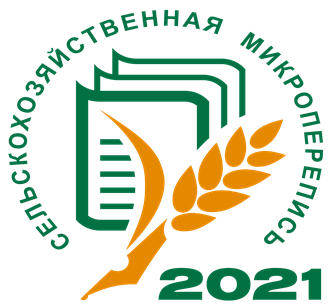 ОБЪЕКТЫ МИКРОПЕРЕПИСИ
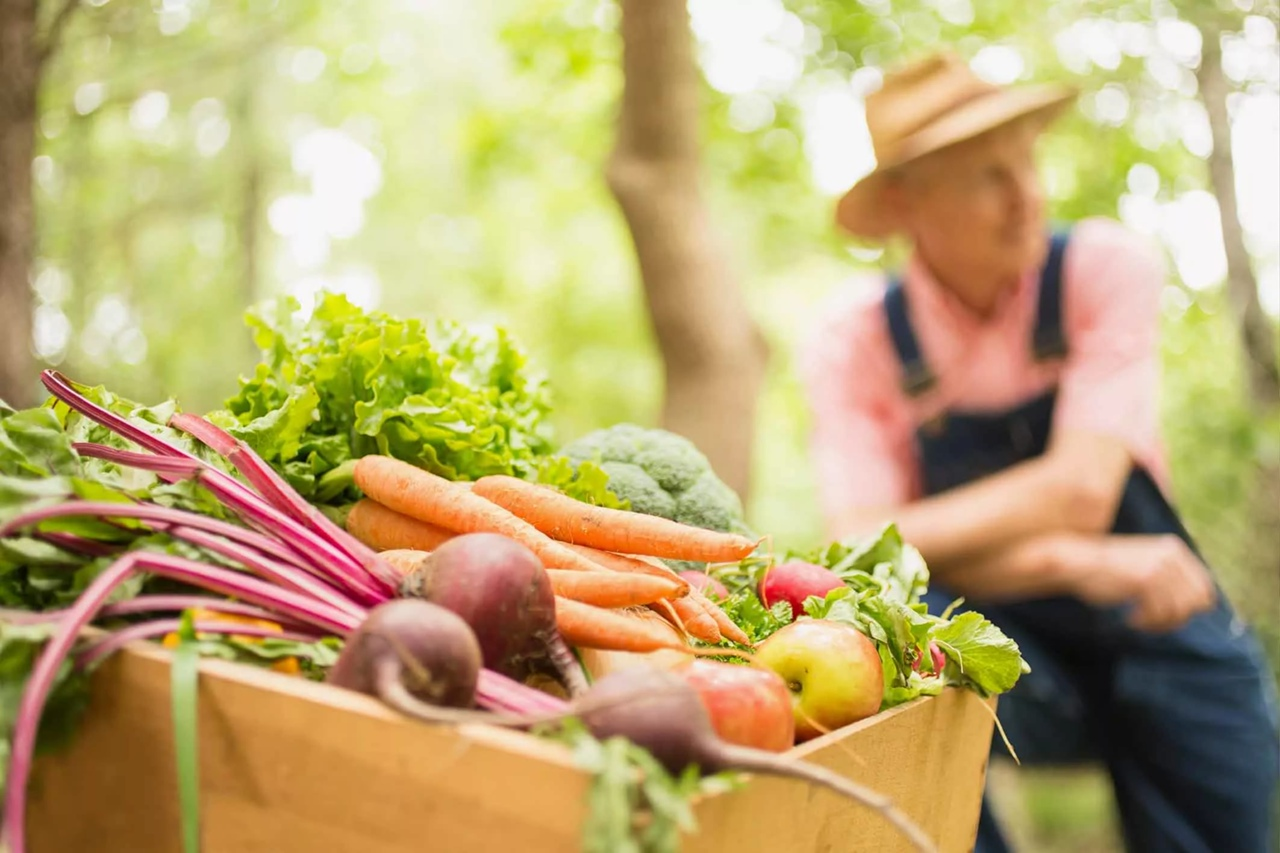 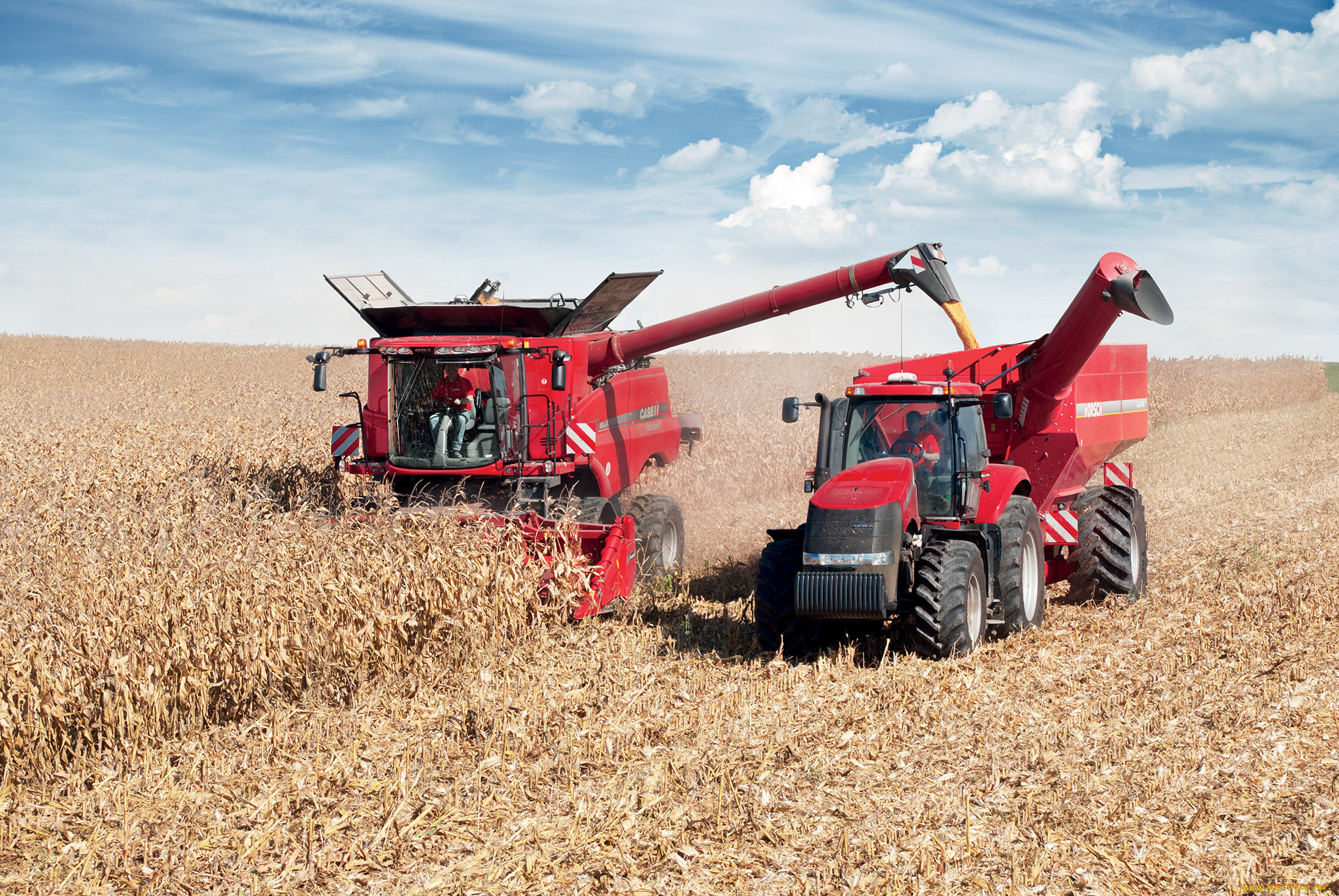 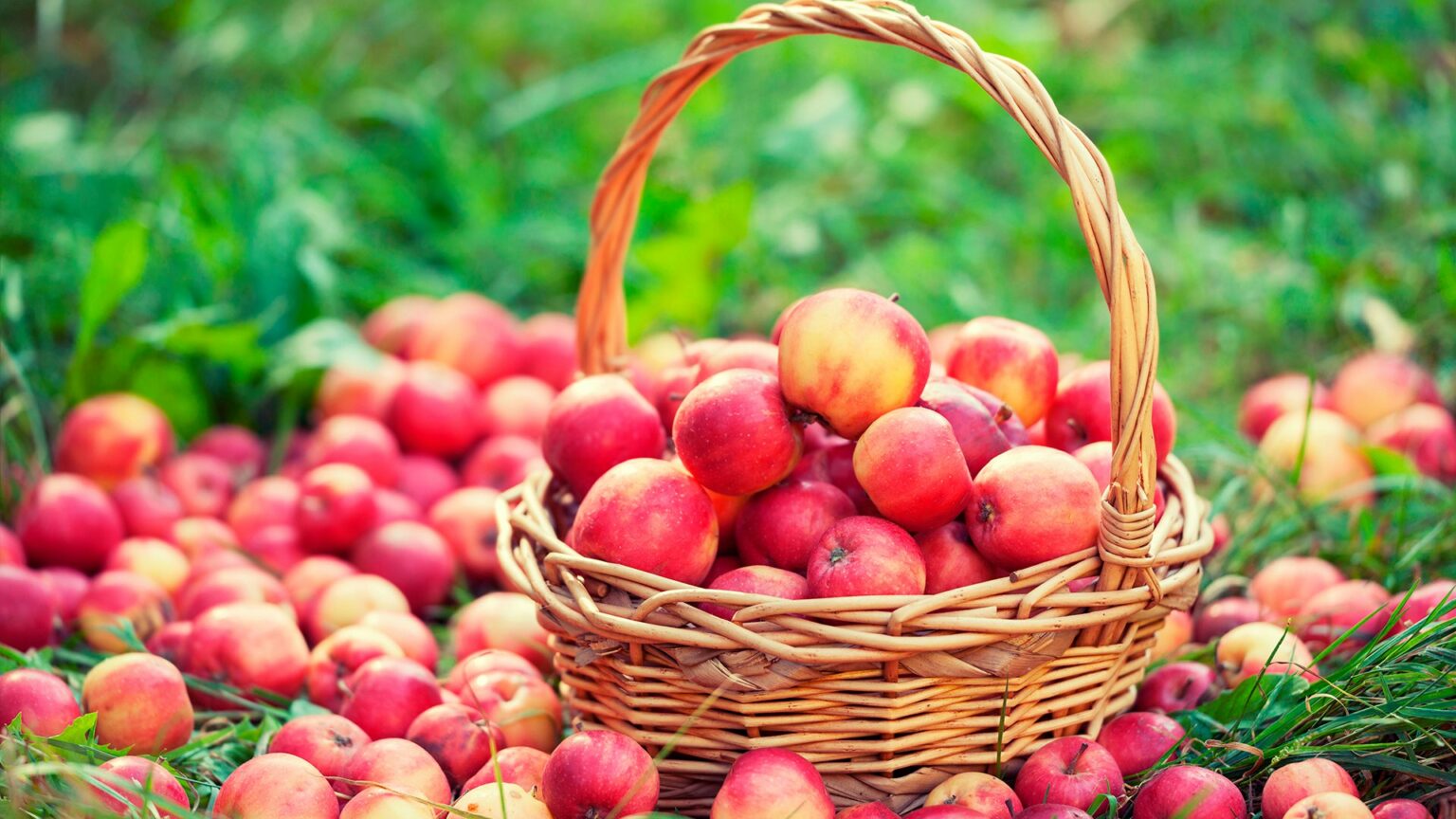 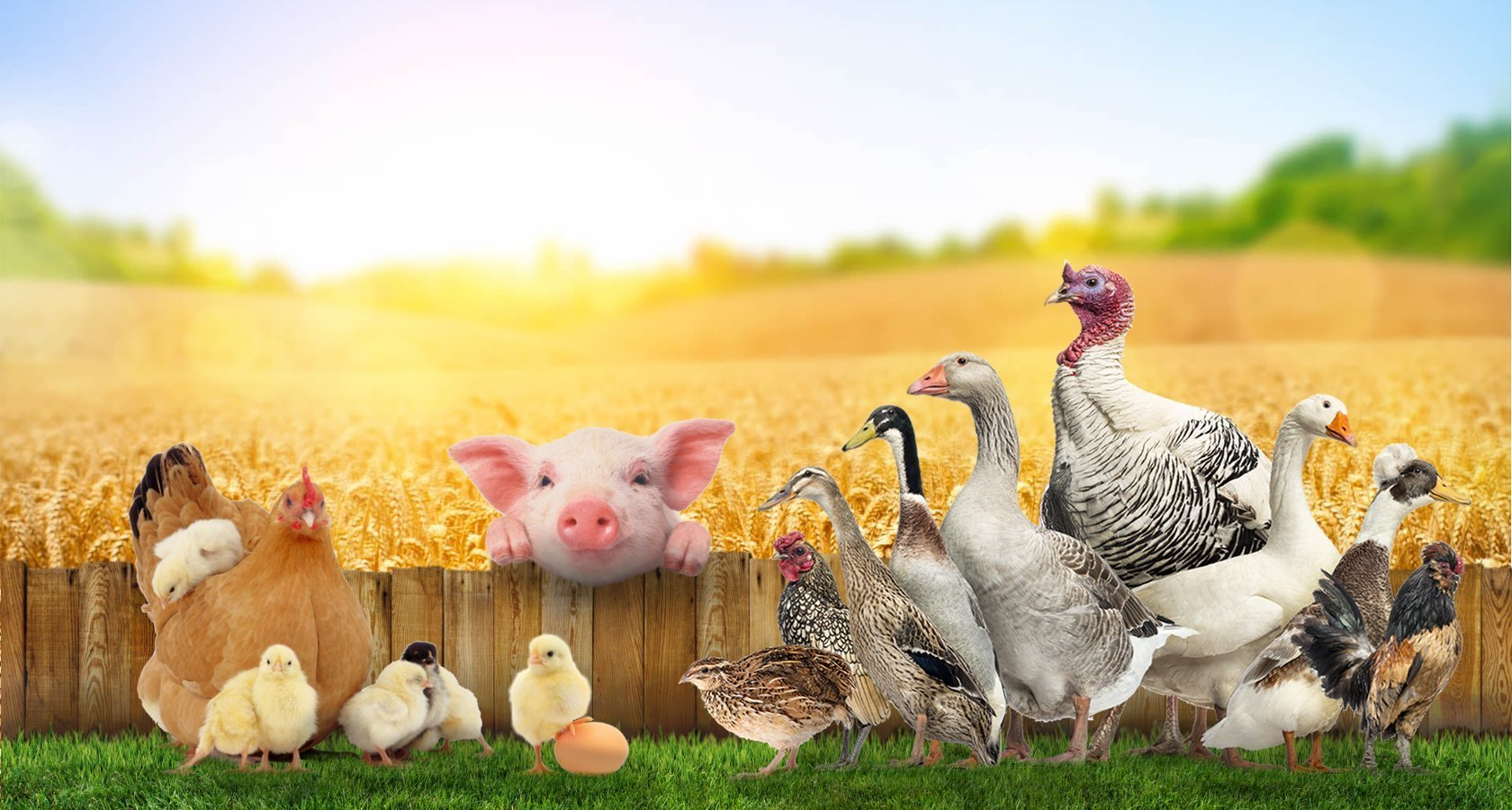 4
НИЖЕГОРОДСТАТ
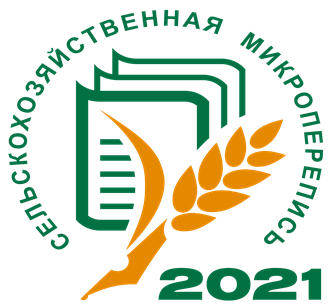 ПЕРЕПИСНОЙ ПЕРСОНАЛ
1200 ЧЕЛОВЕК ВРЕМЕННОГО ПЕРСОНАЛА РАЙОННОГО И ПОЛЕВОГО УРОВНЯ.
932 ПЕРЕПИСЧИКА ПРОШЛИ ОБУЧЕНИЕ, ПОЛУЧИЛИ ПЛАНШЕТНЫЕ КОМПЬЮТЕРЫ И СПЕЦИАЛЬНУЮ ЭКИПИРОВКУ.
СРЕДНЯЯ НОРМА НАГРУЗКИ НА ПЕРЕПИСЧИКА - 480 РЕСПОНДЕНТОВ В МЕСЯЦ.
ВОЗНАГРАЖДЕНИЕ - 18 ТЫСЯЧ РУБЛЕЙ В МЕСЯЦ.
СРЕДНЕЕ ВРЕМЯ ОПРОСА ОДНОГО РЕСПОНДЕНТА ПЕРЕПИСЧИКОМ СОСТАВИЛО 10-15 МИНУТ.
5
НИЖЕГОРОДСТАТ
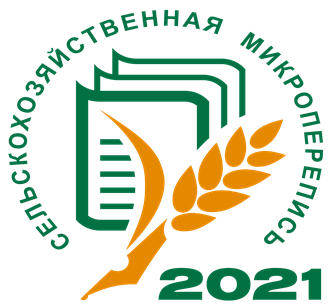 ПРОВЕДЕНИЕ СЕЛЬСКОХОЗЯЙСТВЕННОЙ ПЕРЕПИСИ
КОЛИЧЕСТВО ОТКАЗОВ ОТ УЧАСТИЯ В ПЕРЕПИСИ - 914, ЧТО СОСТАВИЛО 0.2% ОТ ВСЕХ РЕСПОНДЕНТОВ.
СЛОЖНЫЕ ВОПРОСЫ
использования земельных участков, 
сколько квадратных метров занято под
посевными площадями
плодовыми  насаждениями
ПРИЧИНЫ ОТКАЗОВ
постройками
газонами и т.д.
опасения
ОСЛОЖНИЛИ РАБОТУ ПЕРЕПИСЧИКОВ
вспышки африканской чумы свиней
лесные пожары
изъятие излишков земли
дополнительное налогообложение
COVID-19
Содержащиеся в переписных листах сведения об объектах сельскохозяйственной переписи признаются конфиденциальными, не подлежат разглашению и используются в целях формирования соответствующих федеральных информационных ресурсов.
     (ФЗ «О Всероссийской сельскохозяйственной переписи» от 21 июля 2005 года №108-ФЗ, ст. 12, п.1)
6
НИЖЕГОРОДСТАТ
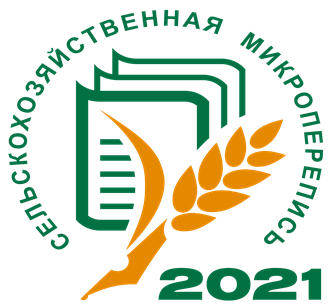 КОНТРОЛЬНЫЕ МЕРОПРИЯТИЯ
ПЕРЕЧЕНЬ СУБЪЕКТОВ РОССИЙСКОЙ ФЕДЕРАЦИИ, В КОТОРЫХ ПРОВОДИТСЯ КОНТРОЛЬ НА ОСНОВЕ СРЕДСТВ СПУТНИКОВОГО МОНИТОРИНГА (38 СУБЪЕКТОВ, 105 РАЙОНОВ)
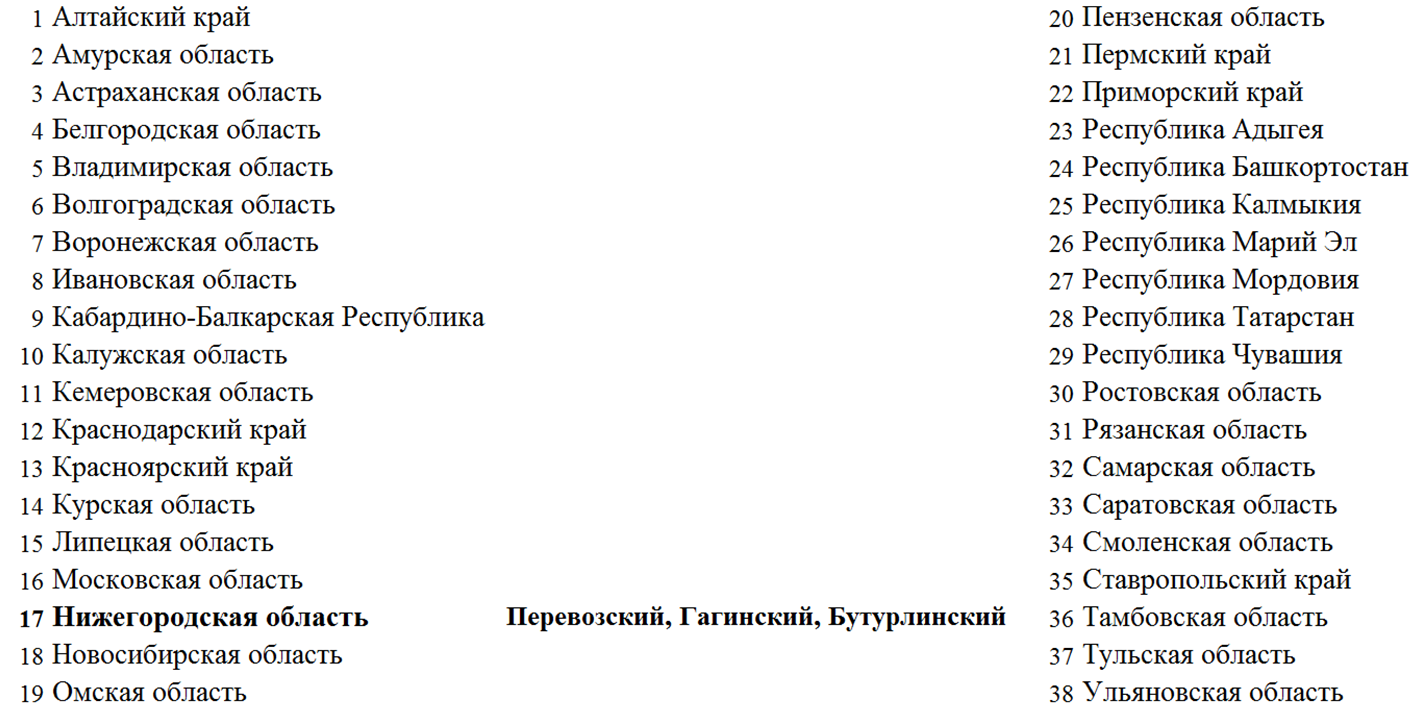 7
НИЖЕГОРОДСТАТ
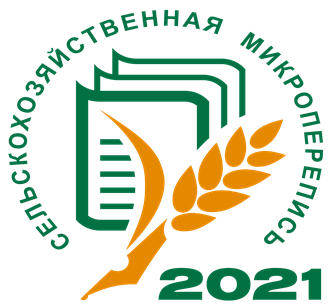 ИНТЕРЕСНЫЕ ФАКТЫ
СЕЛА НИЖЕГОРОДСКОЙ ОБЛАСТИ
СПЕЦИАЛИЗАЦИЯ
САМЫЕ  БОЛЬШИЕ СЕЛА
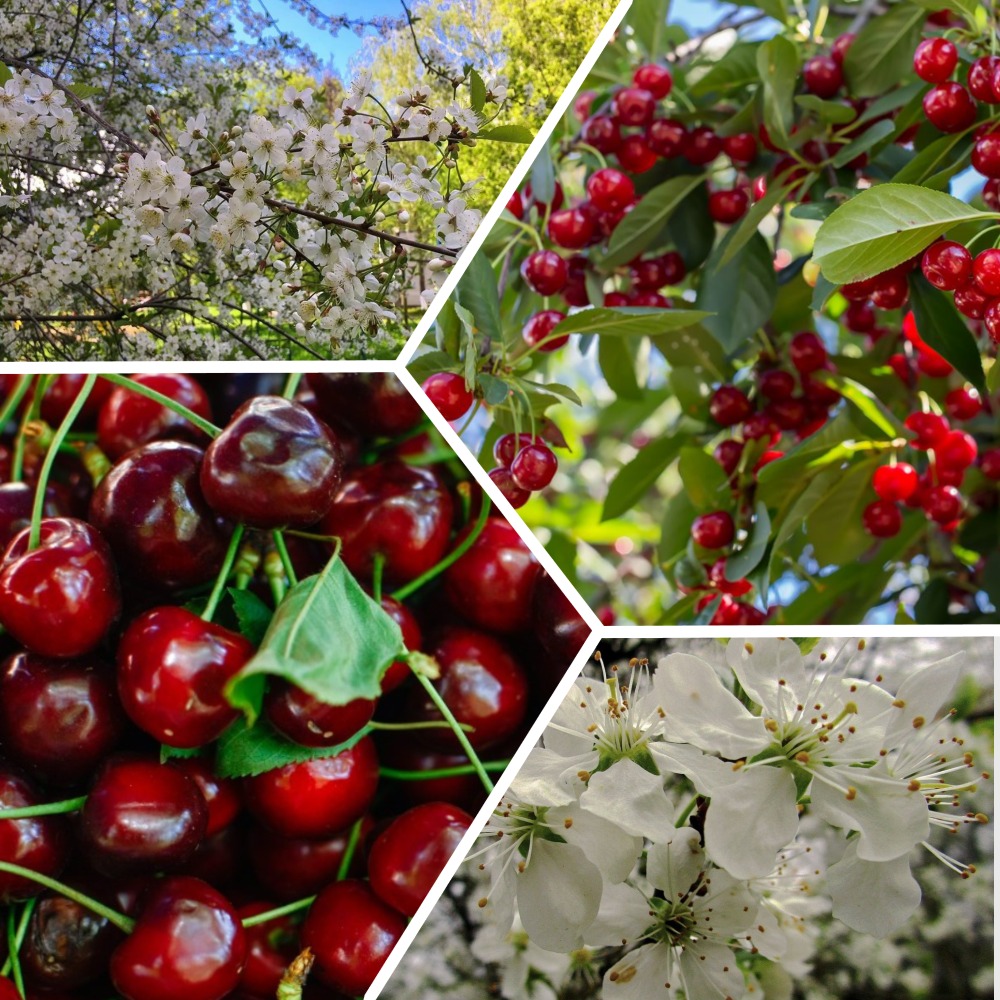 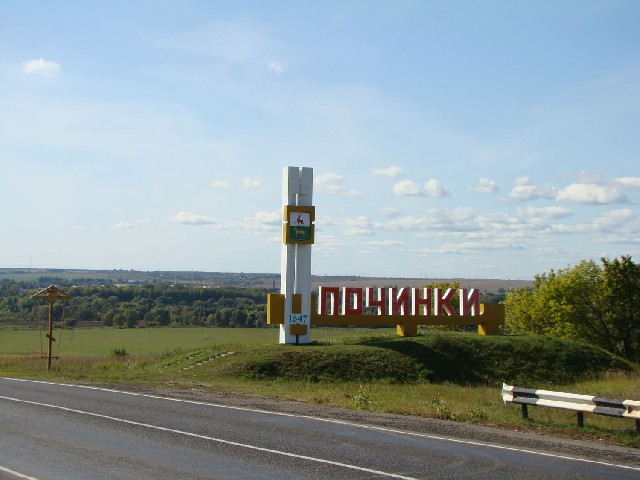 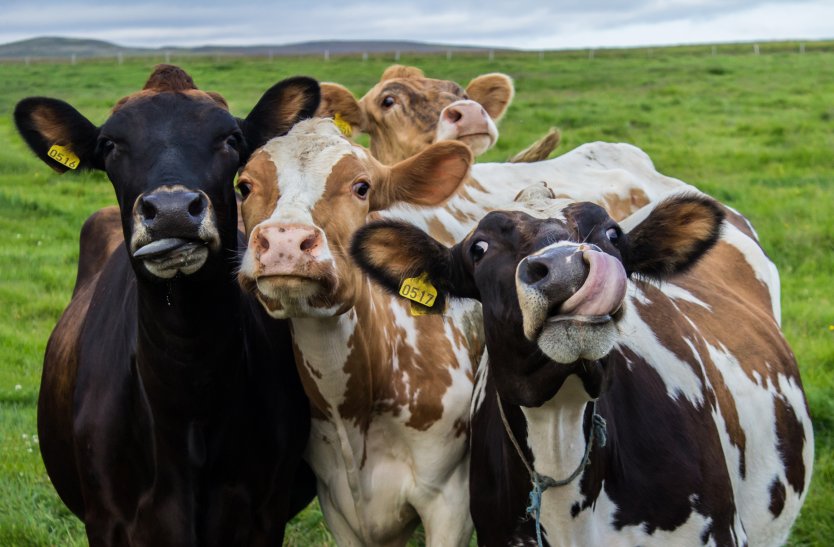 село Большие Бакалды
Бутурлинский округ
село Починки – 4719 дворов
Починковский округ
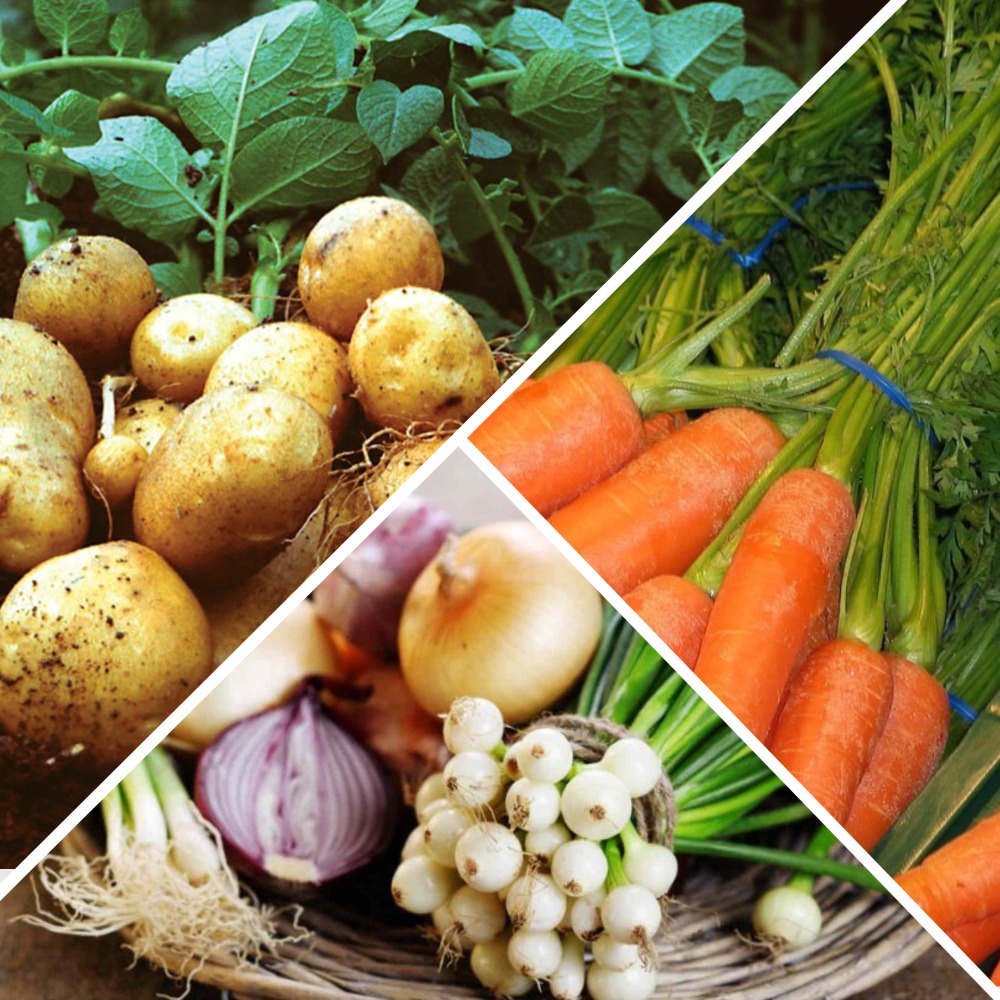 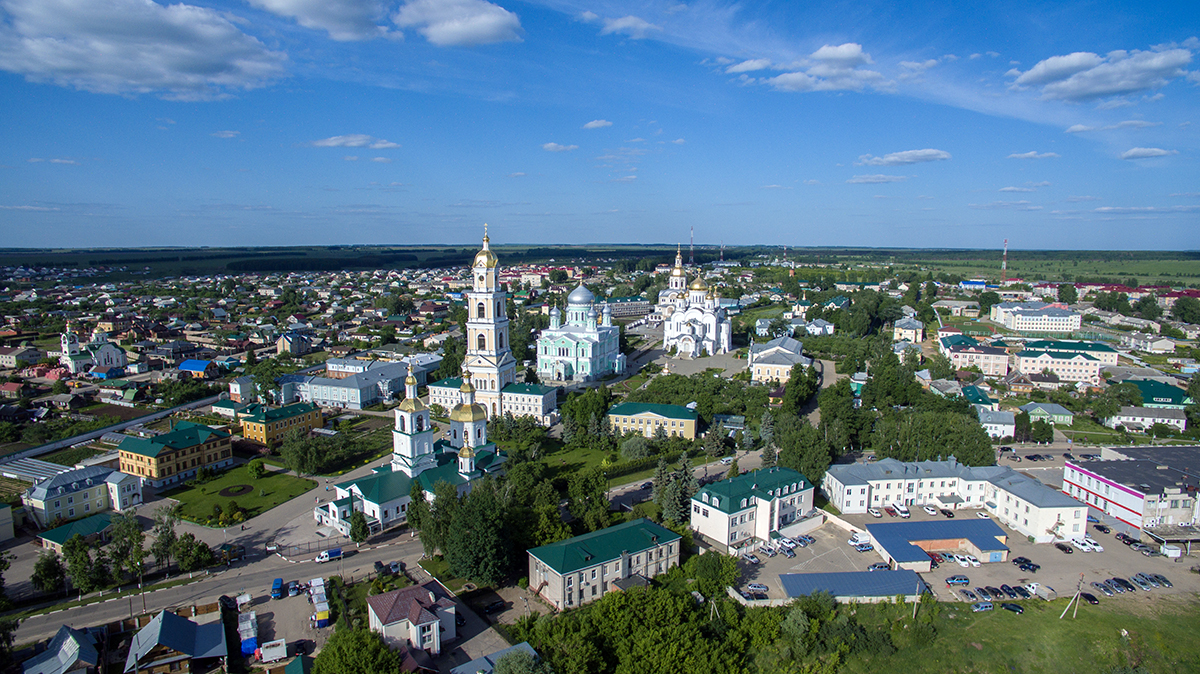 село Большое Рыбушкино
Краснооктябрьский район
село Дивеево – 3300 дворов
Дивеевский округ
село Водоватово
Арзамасский район
8
НИЖЕГОРОДСТАТ
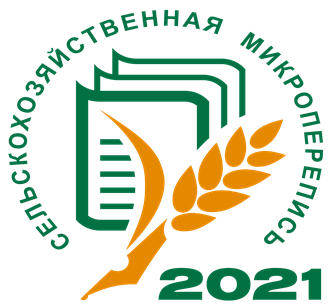 ИНТЕРЕСНЫЕ ФАКТЫ
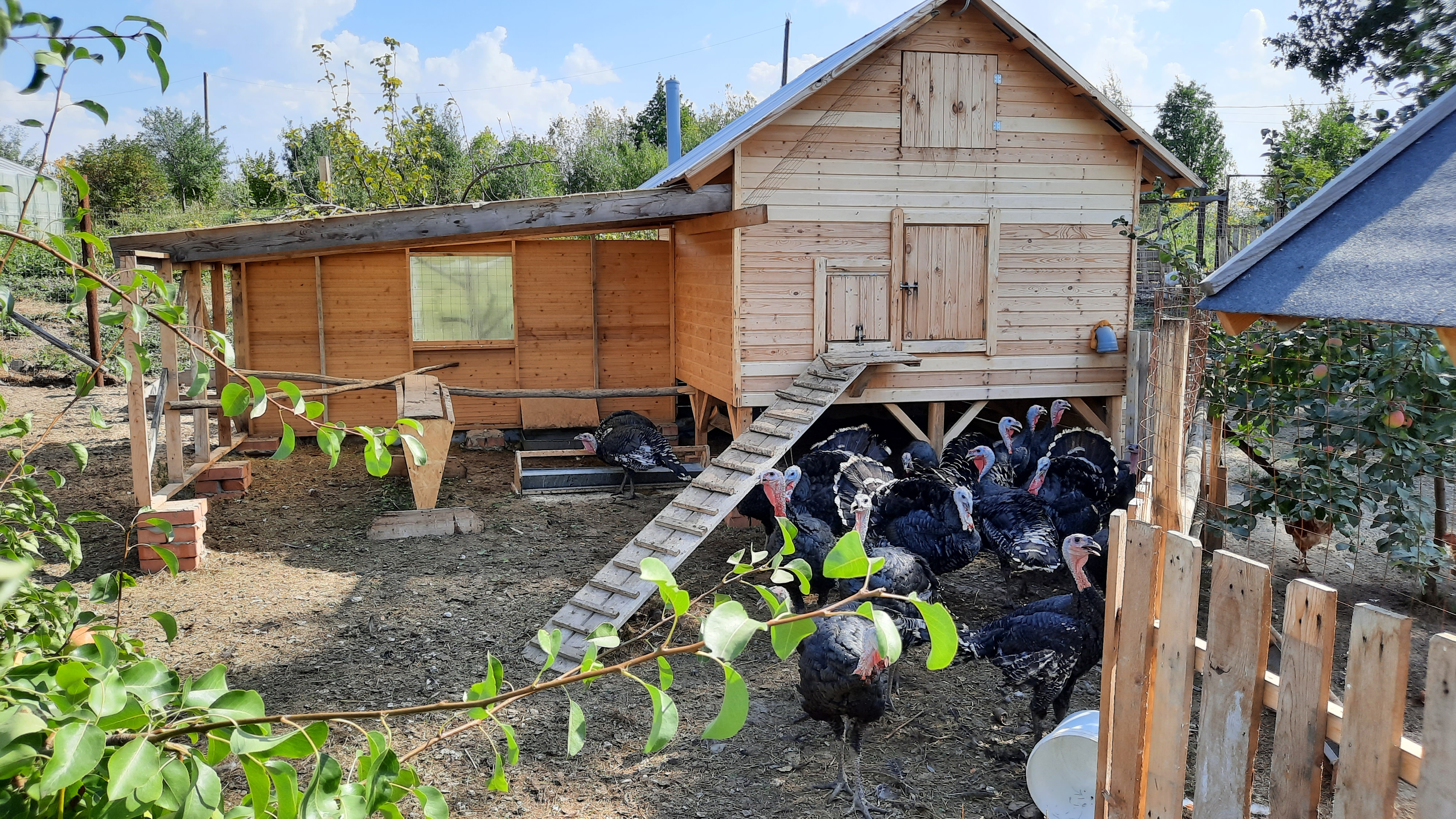 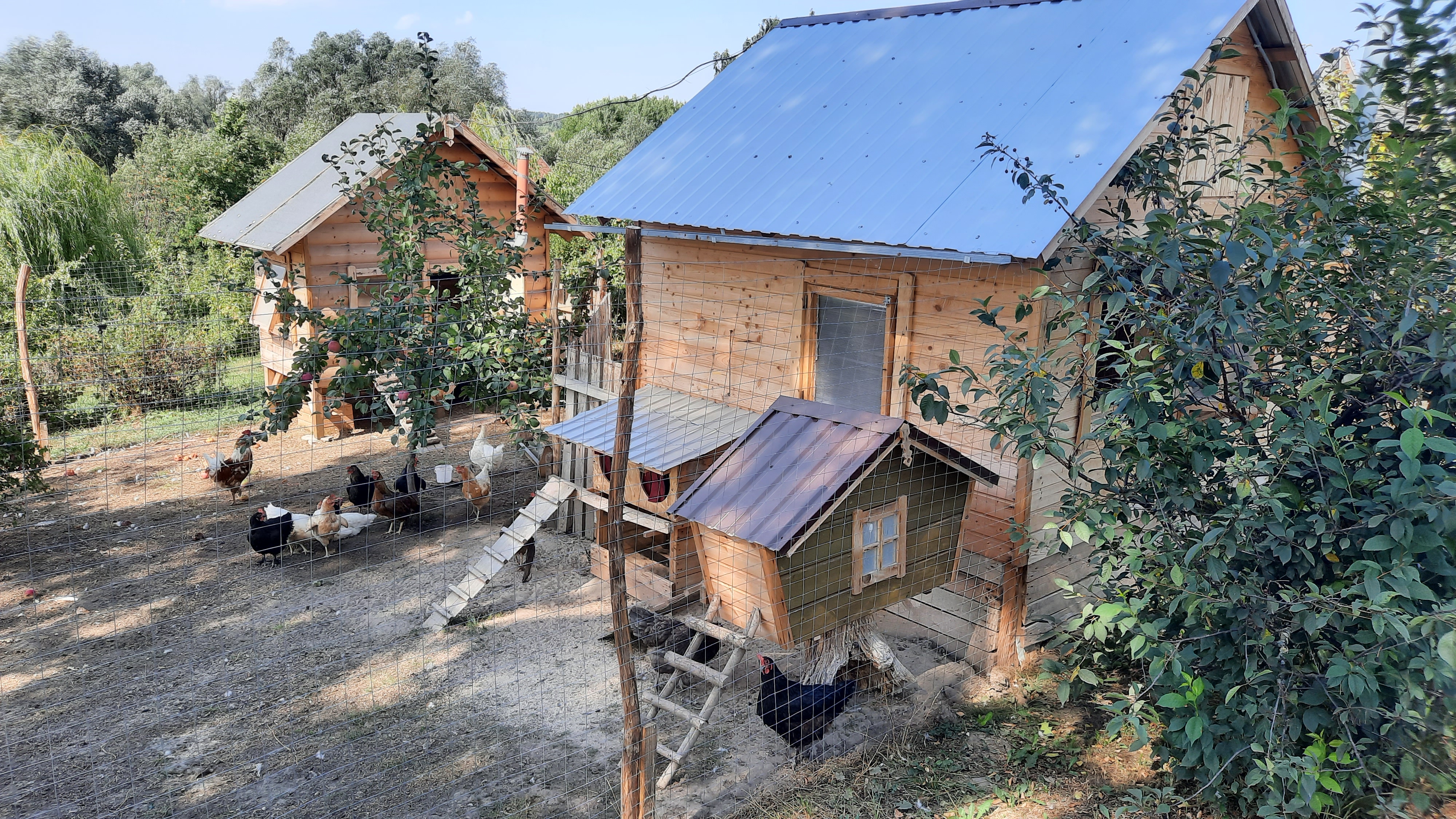 село Вад
Вадский округ
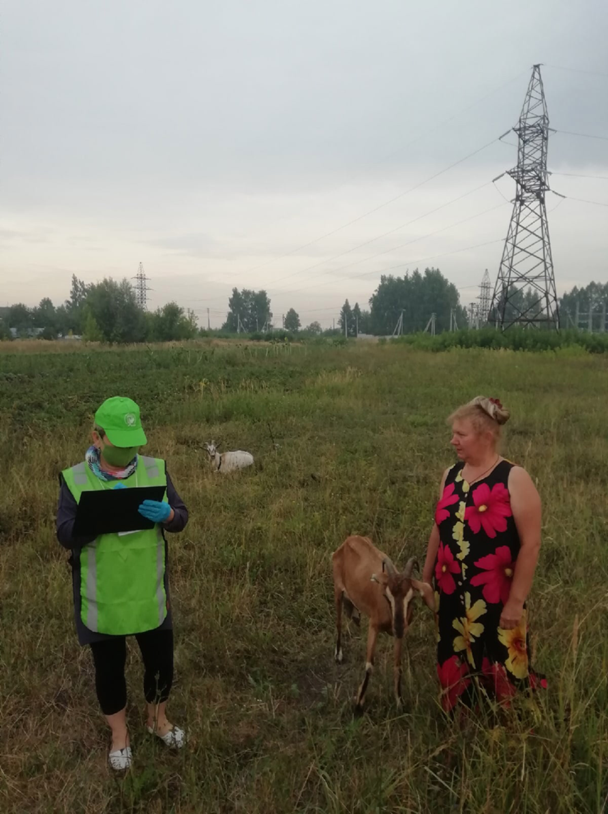 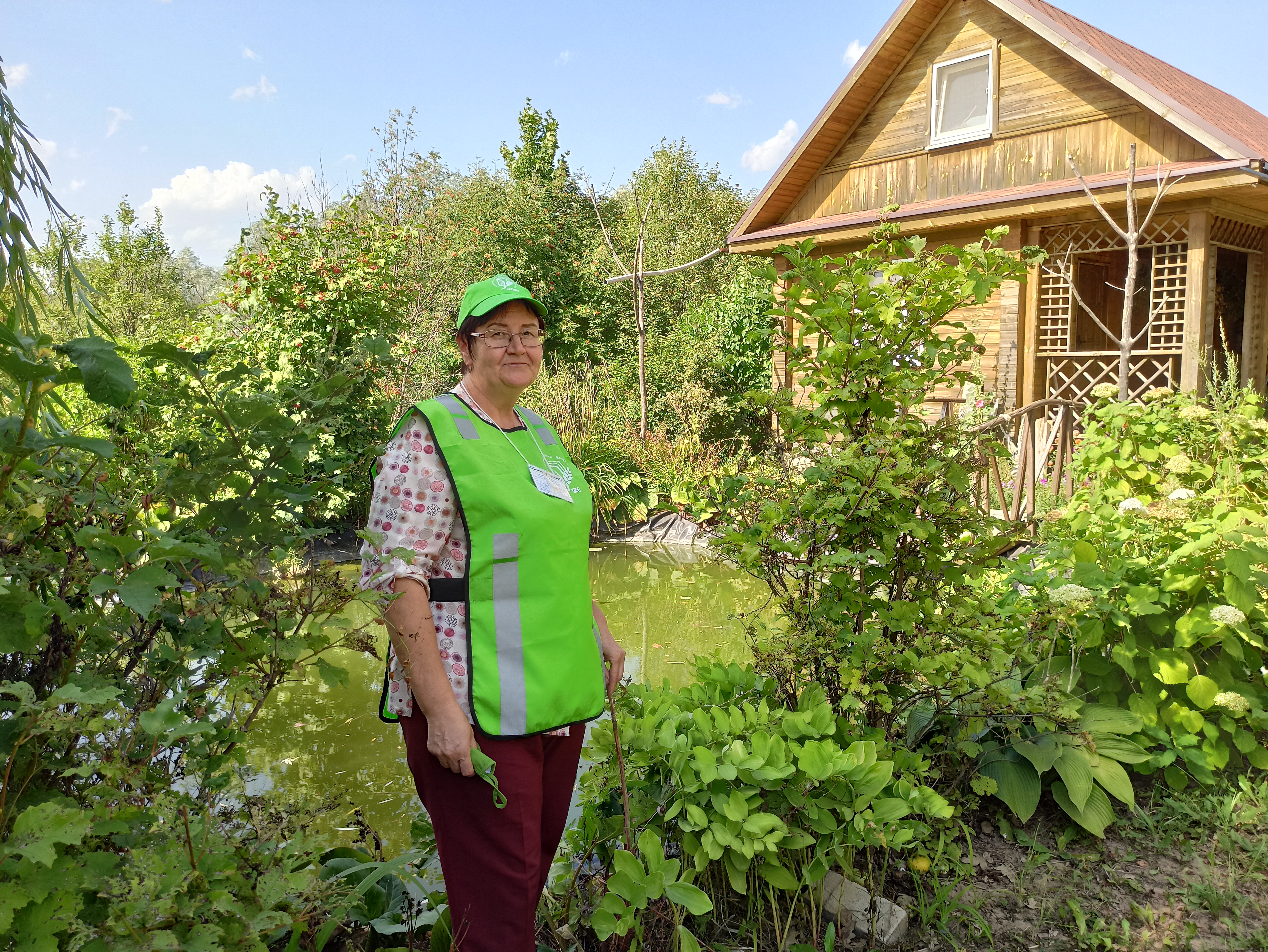 село Палец
 г.о.Перевозский
9
НИЖЕГОРОДСТАТ
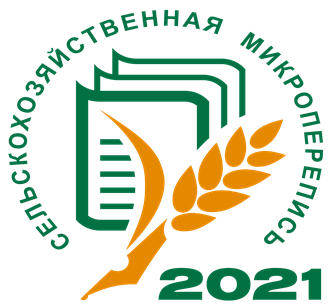 ИНТЕРЕСНЫЕ ФАКТЫ
Новинки Арзамасского района  и
 БуреполомТоншаевского округа
Княгининский район
В поселках
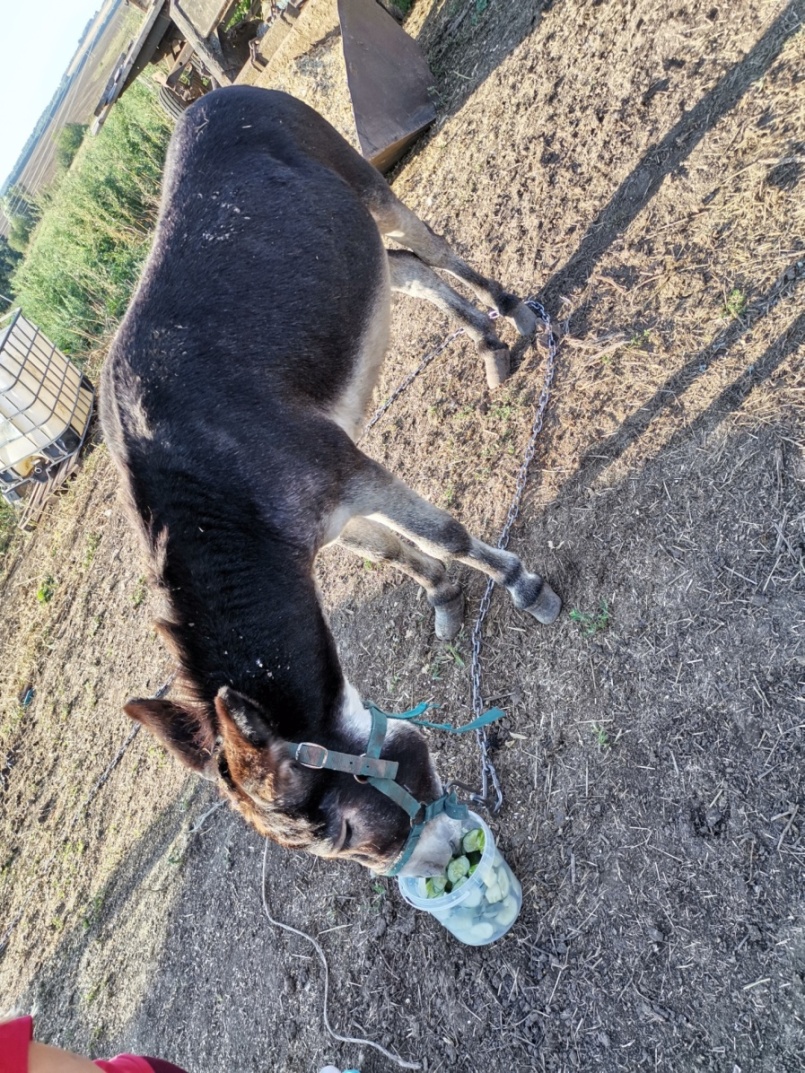 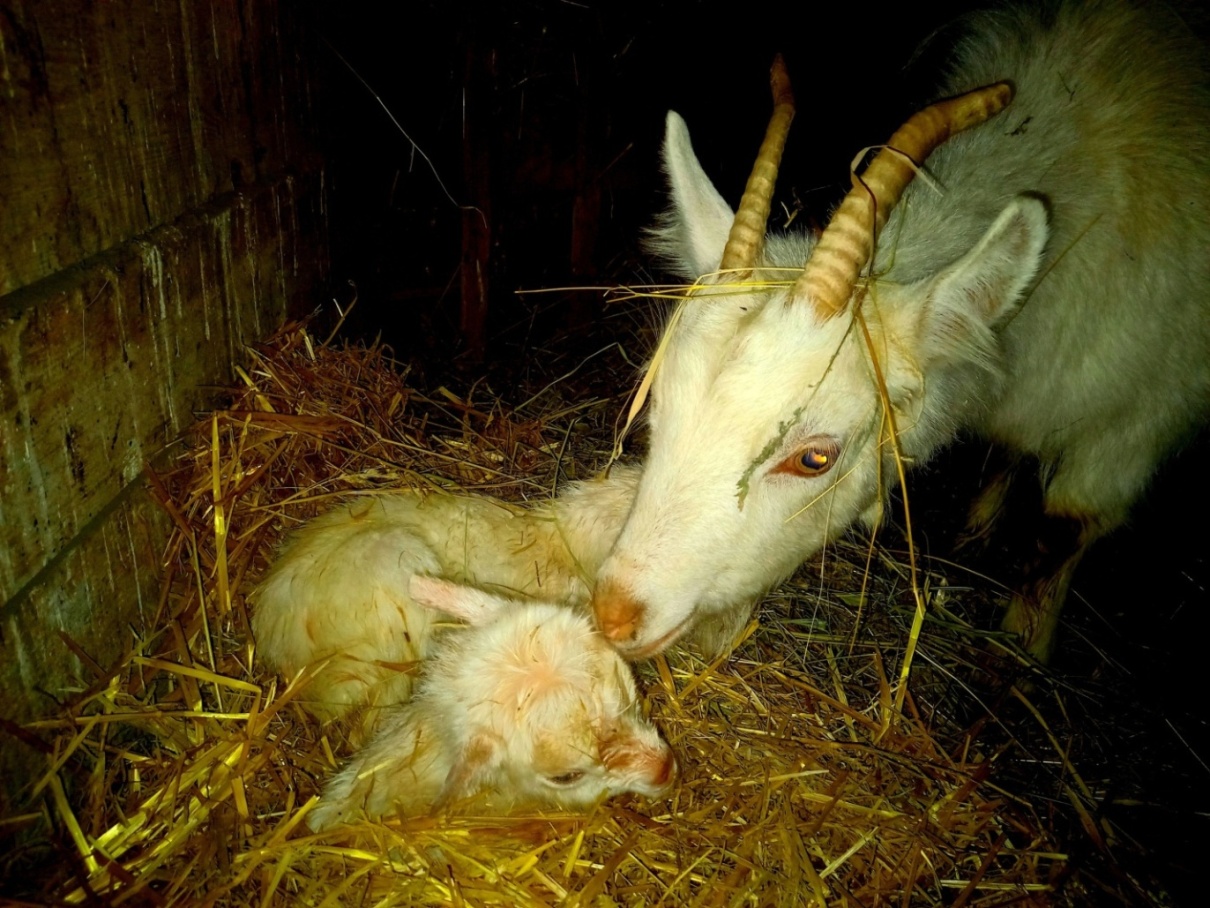 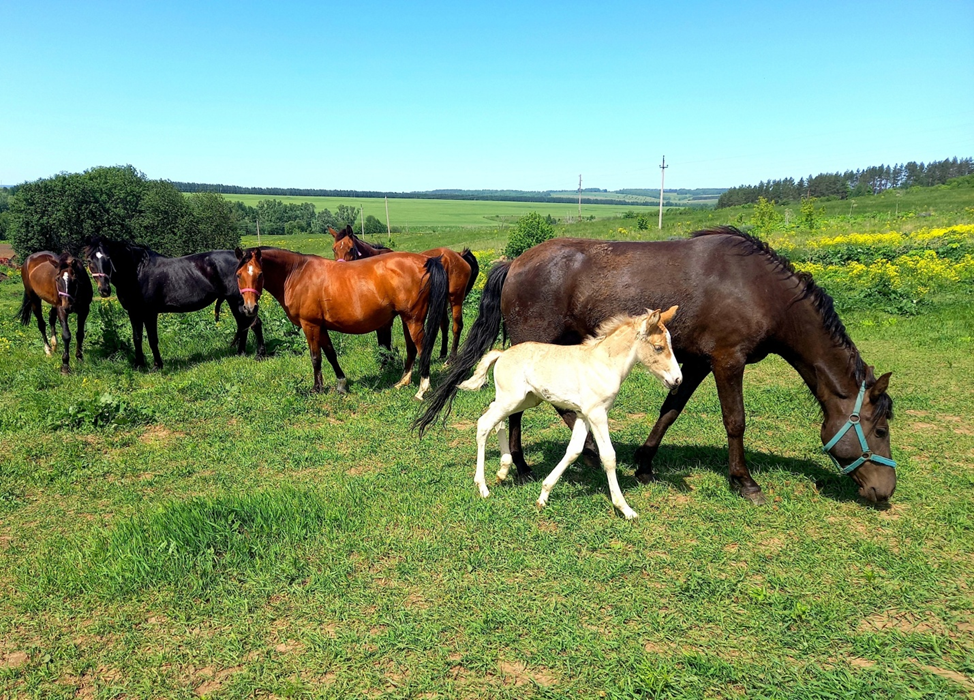 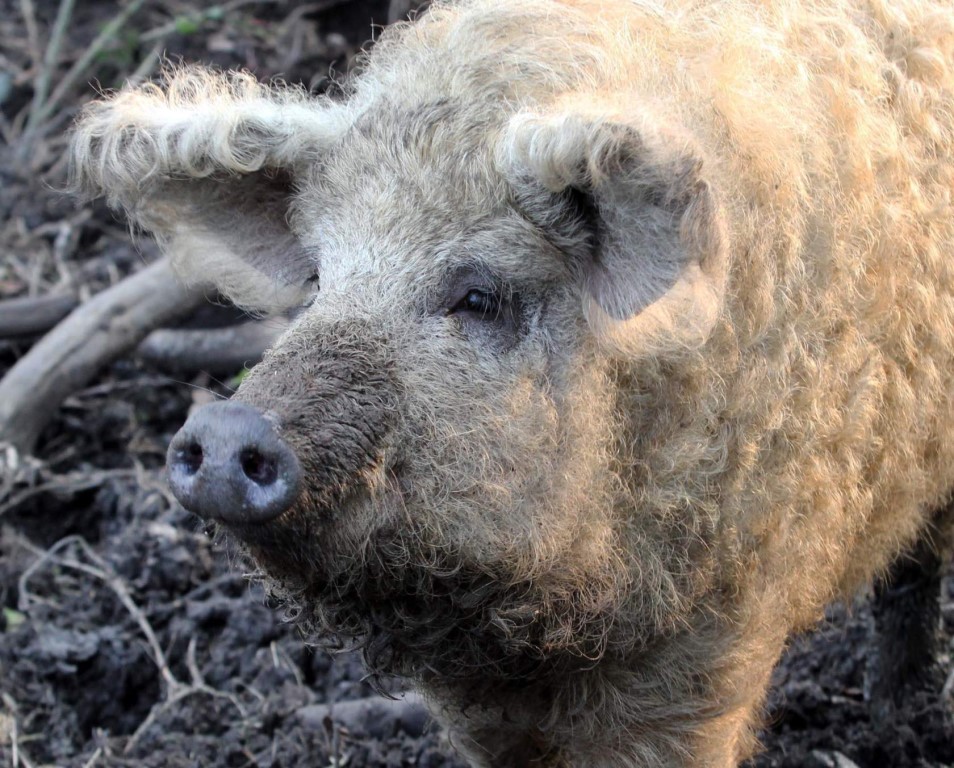 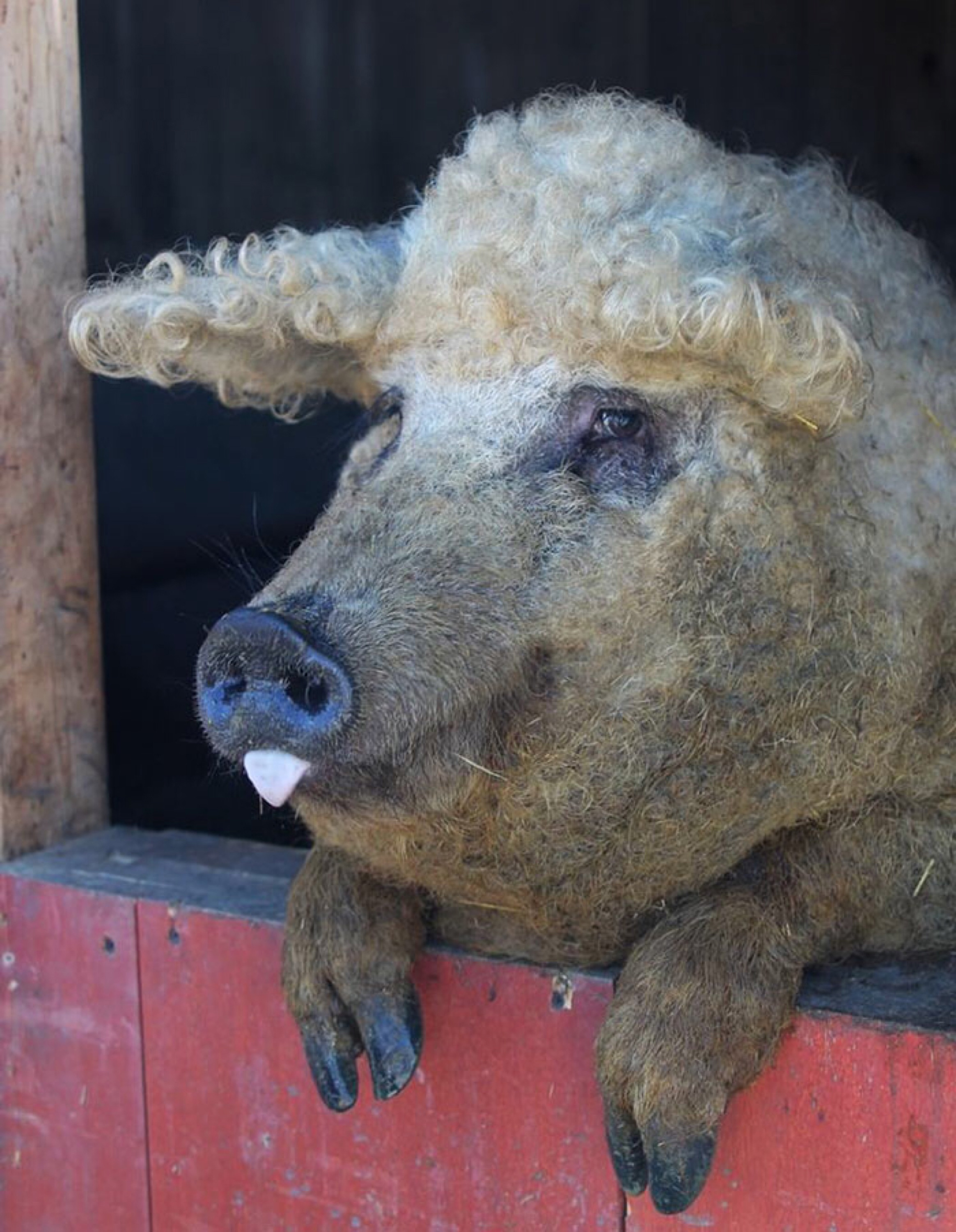 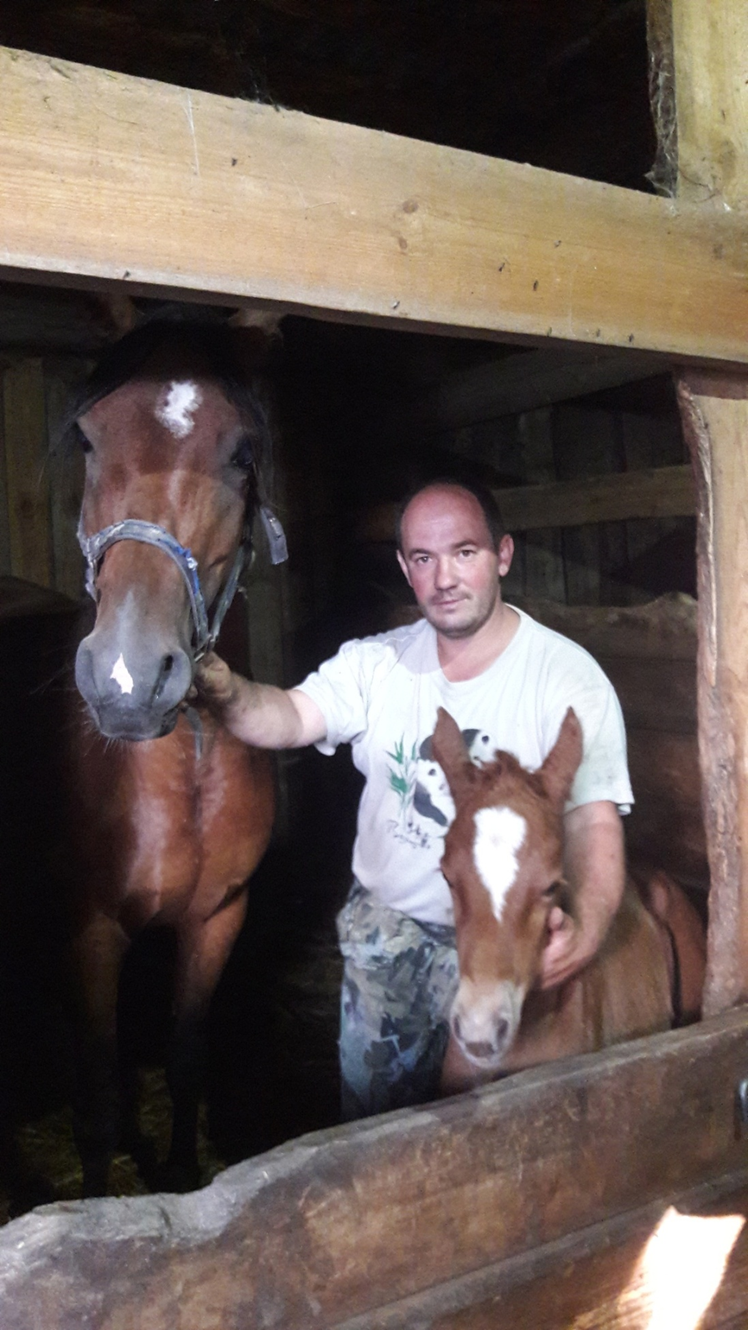 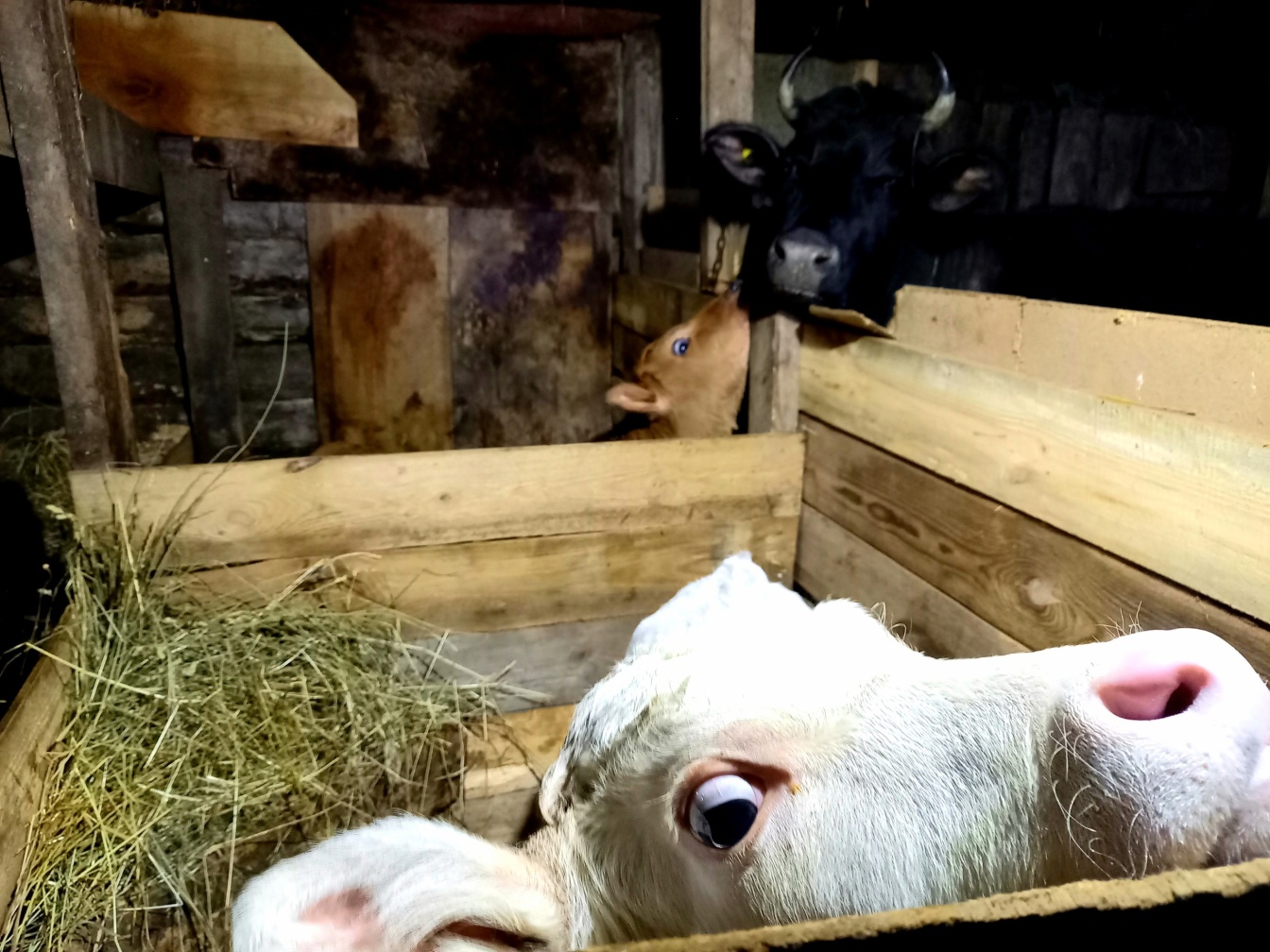 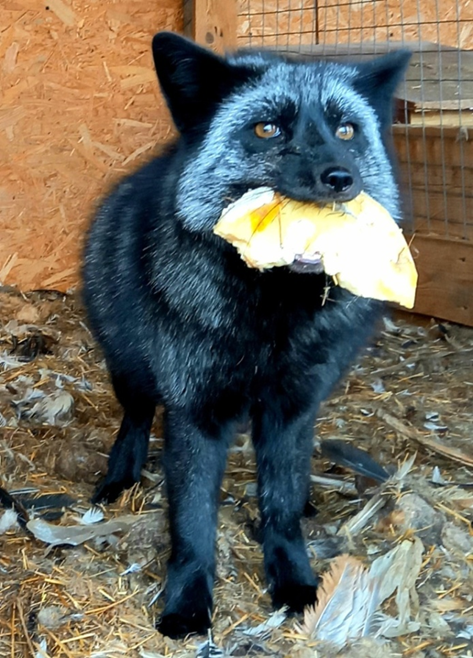 свиньи породы мангалица венгерская
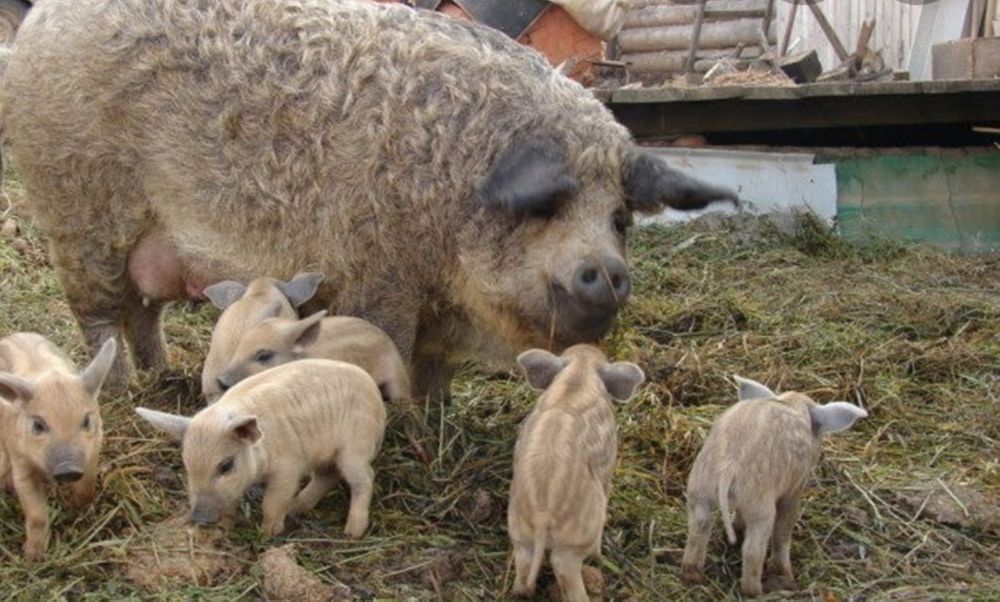 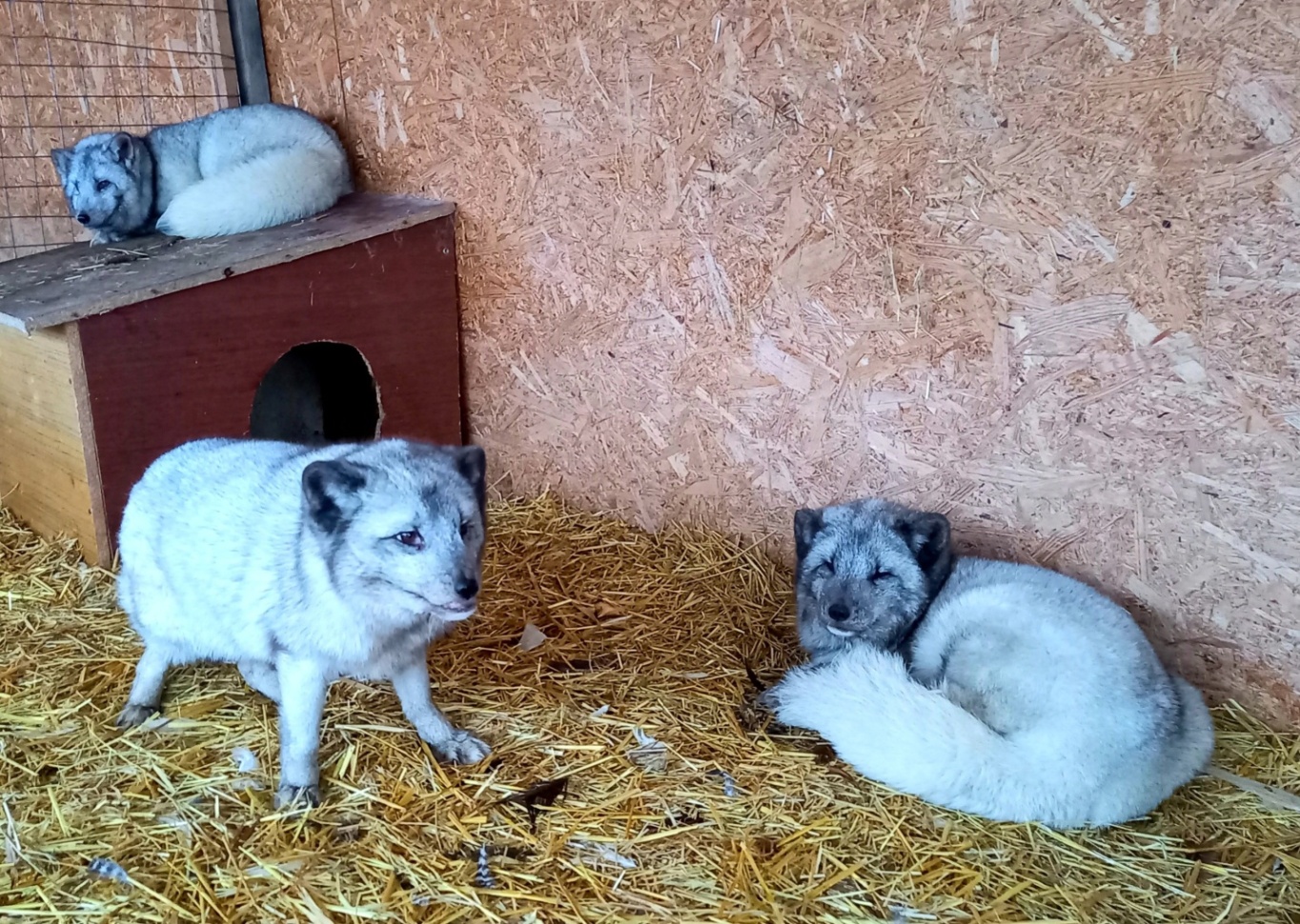 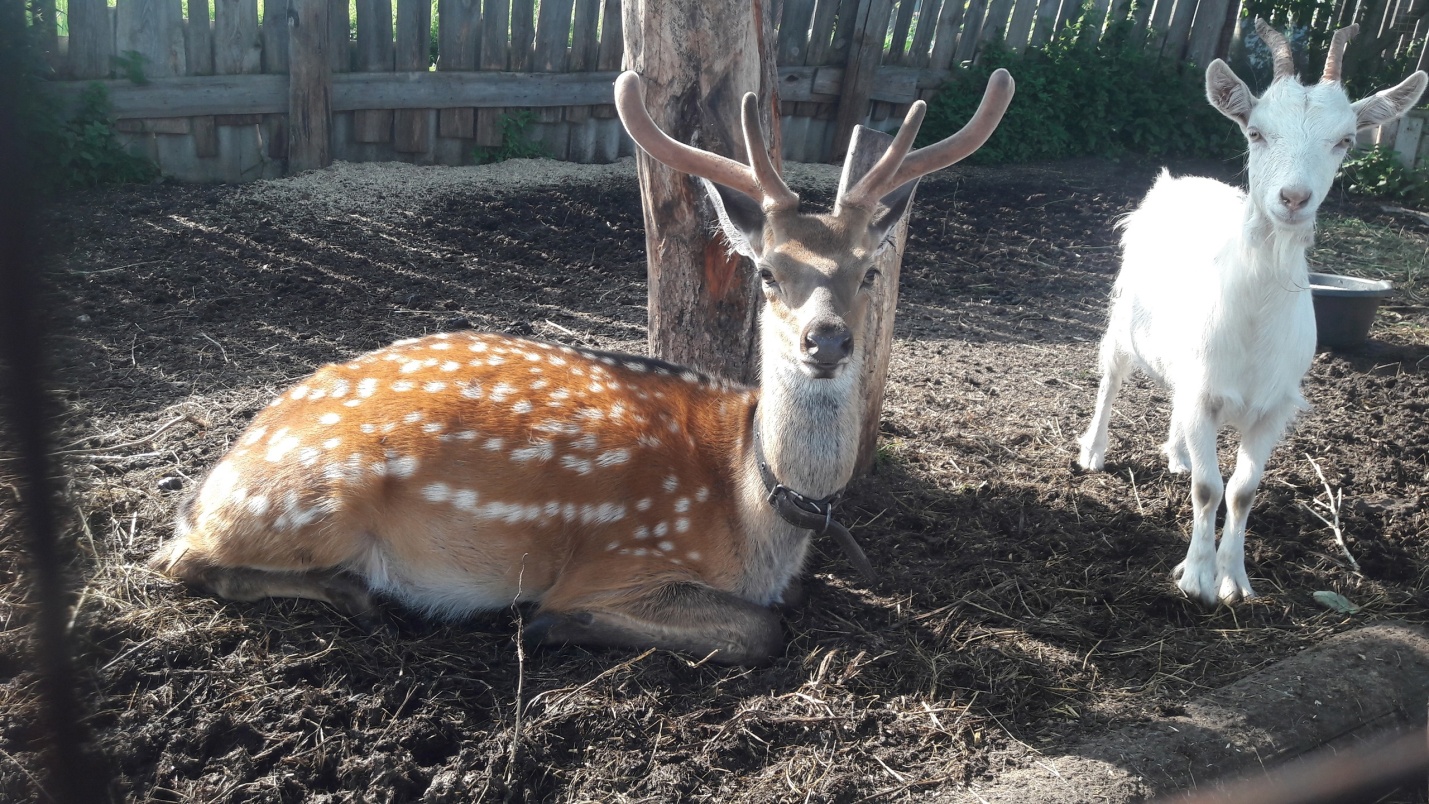 10
НИЖЕГОРОДСТАТ
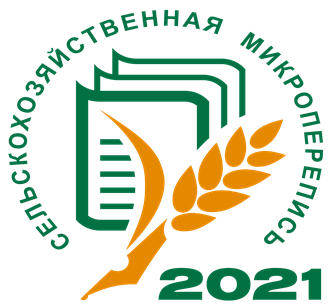 ИНТЕРЕСНЫЕ ФАКТЫ
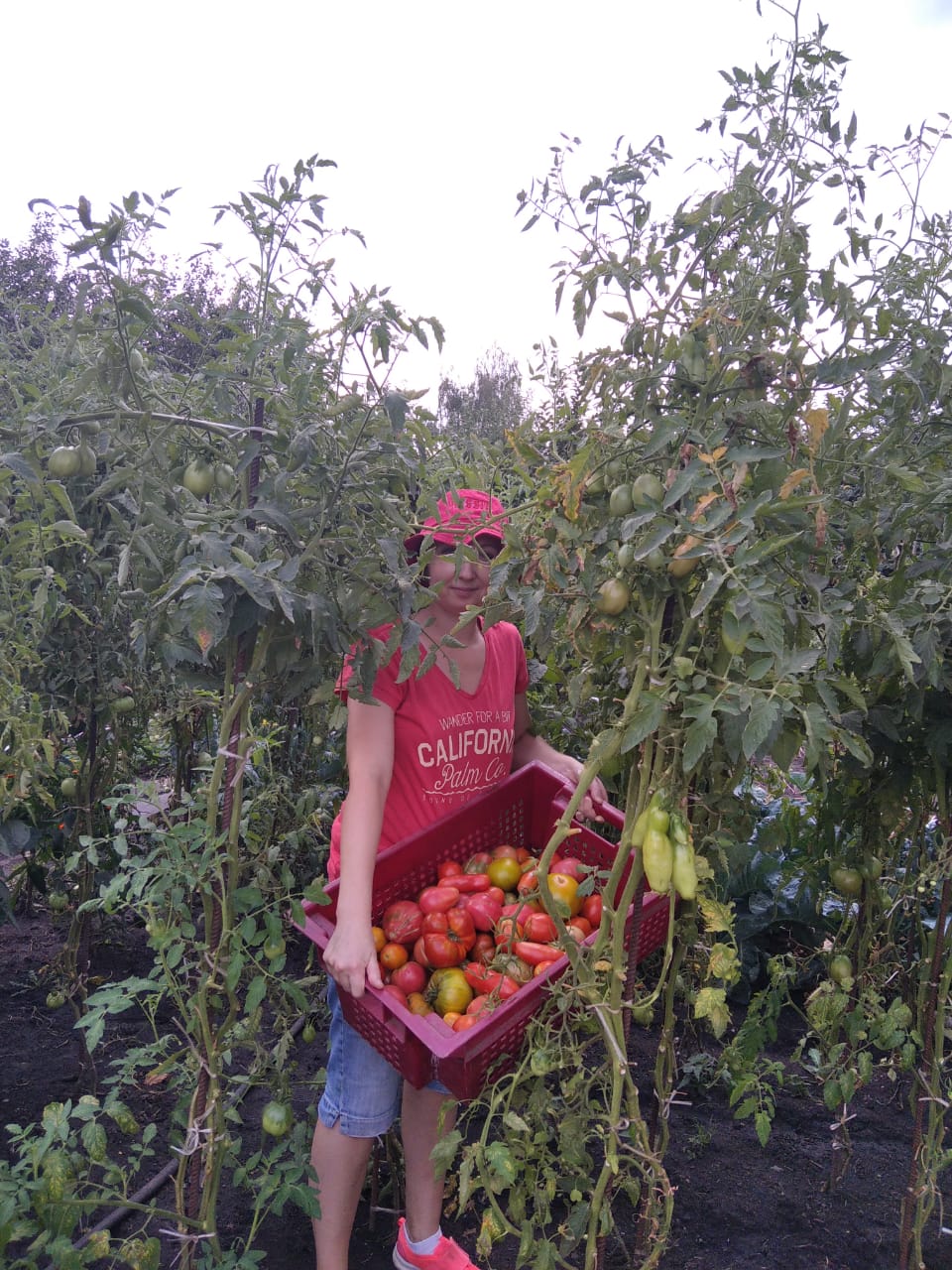 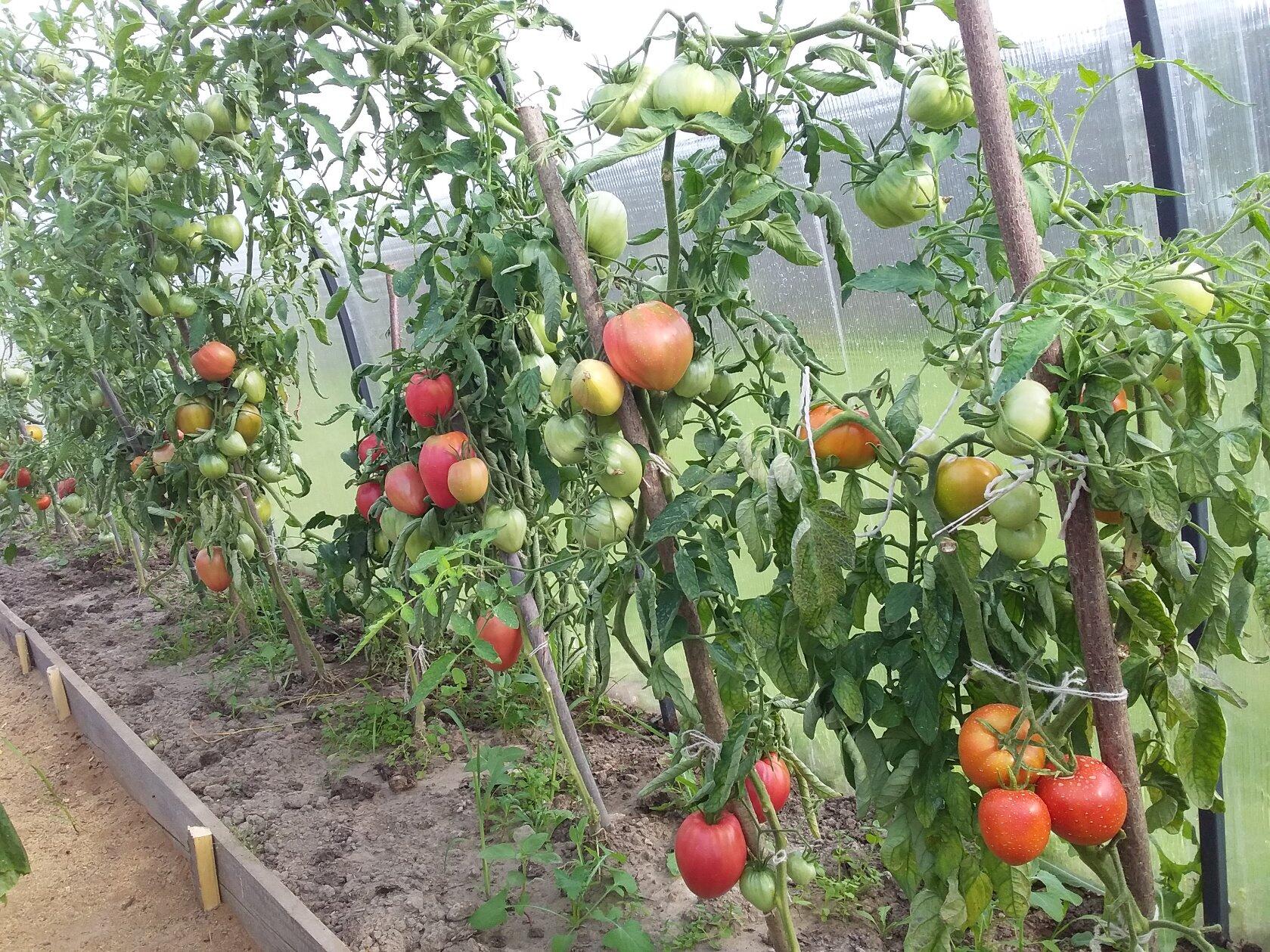 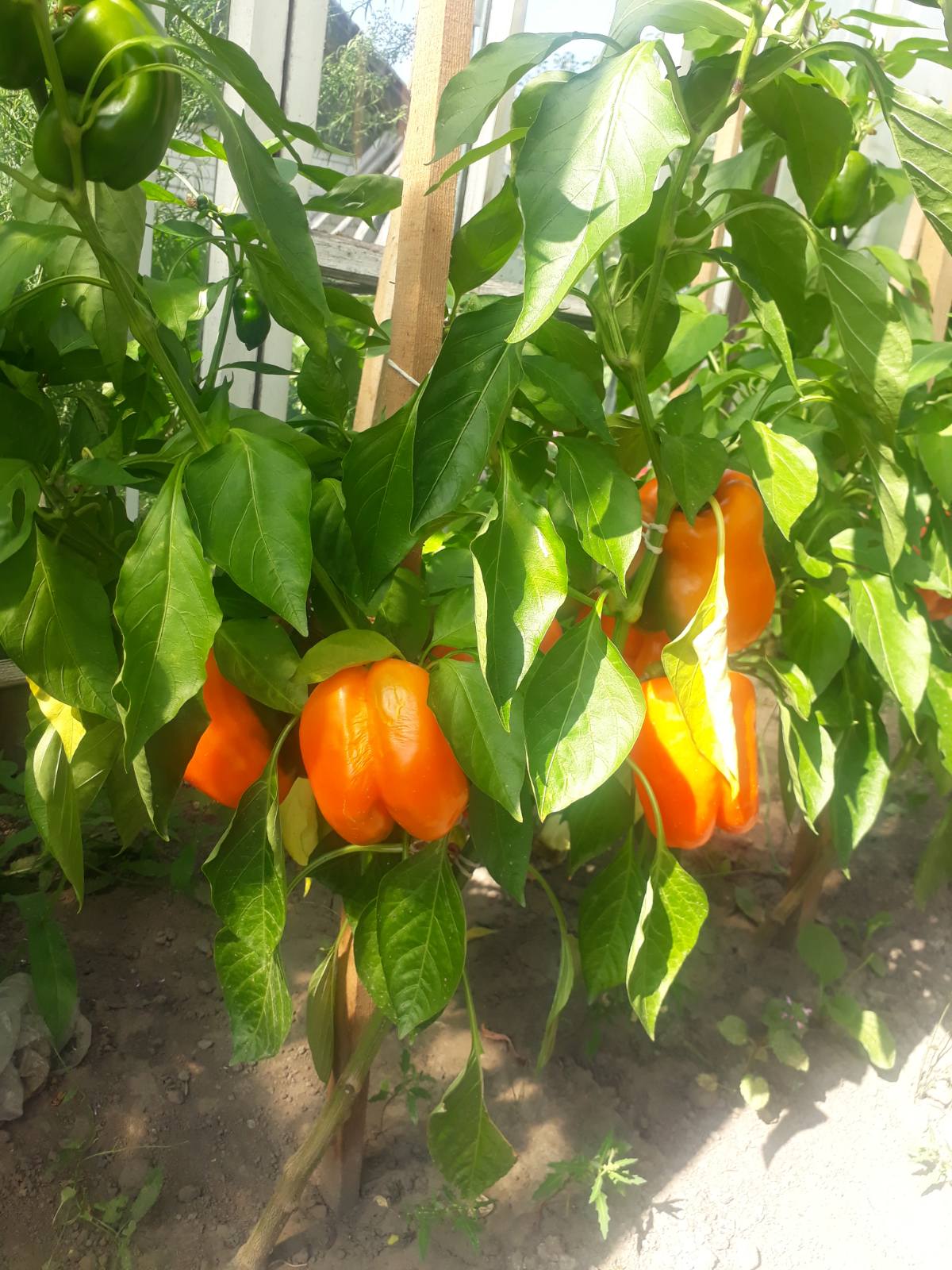 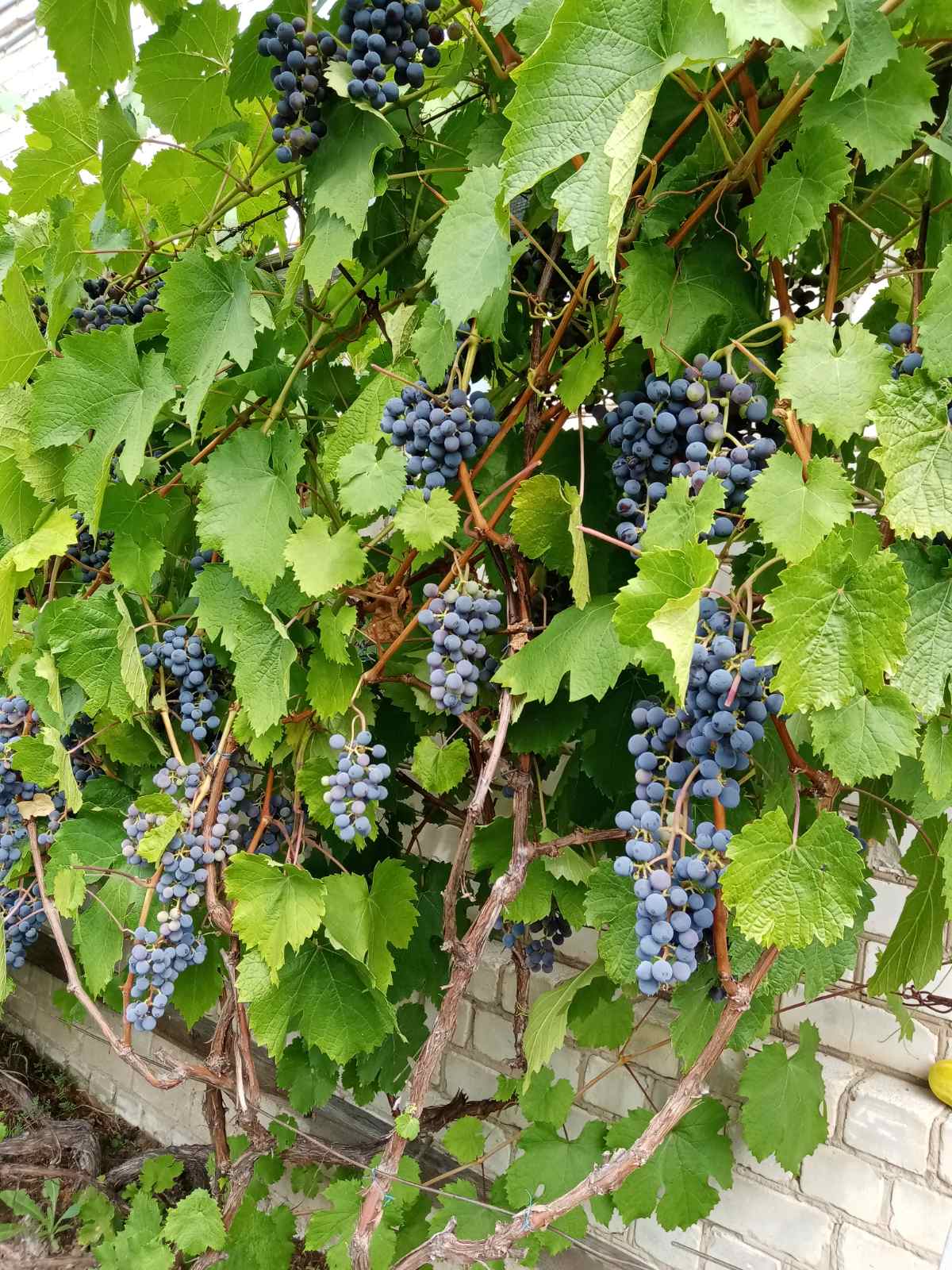 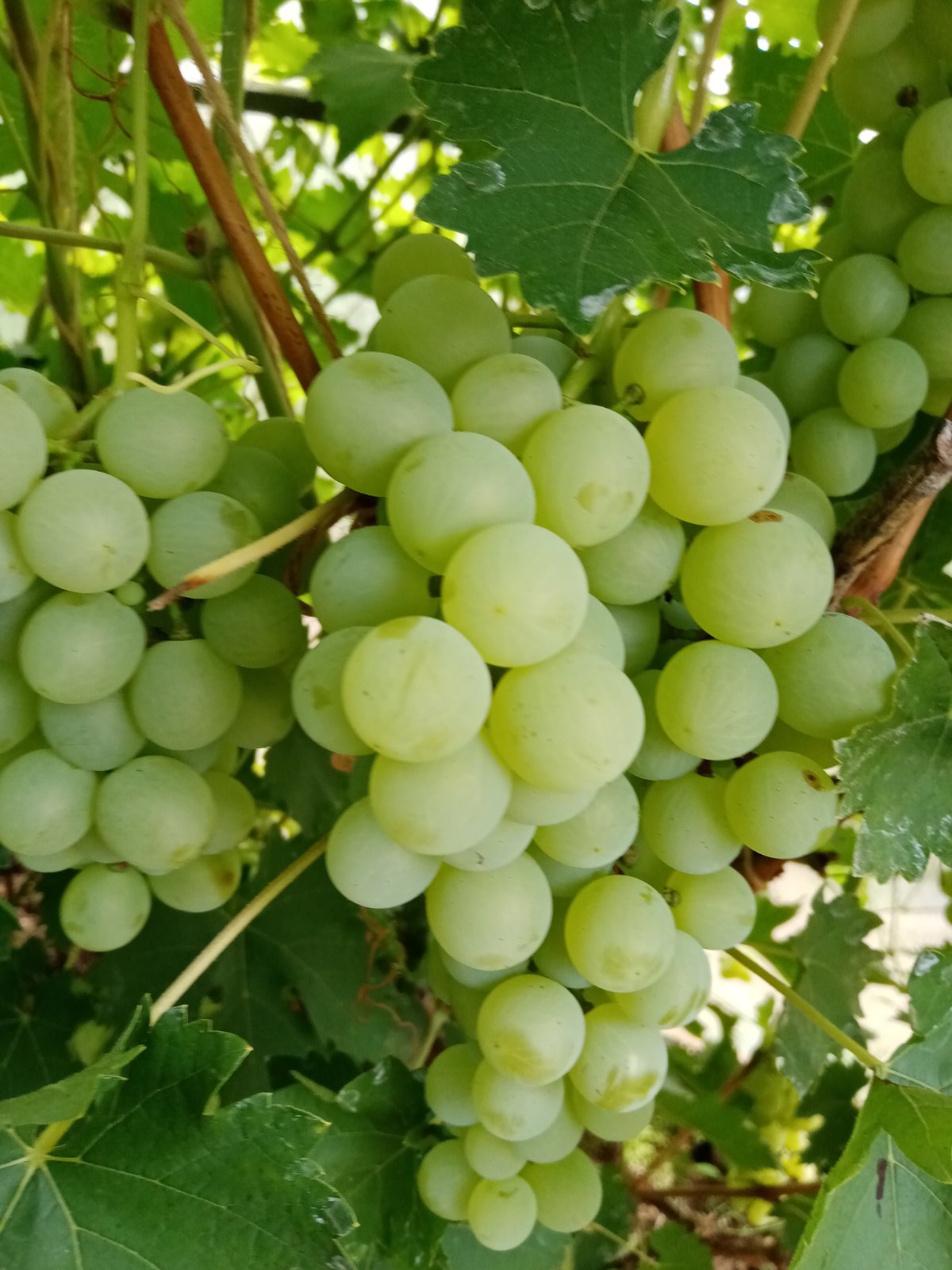 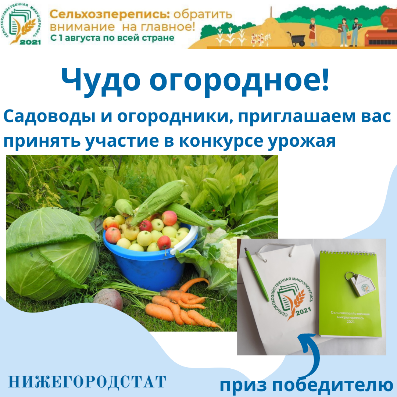 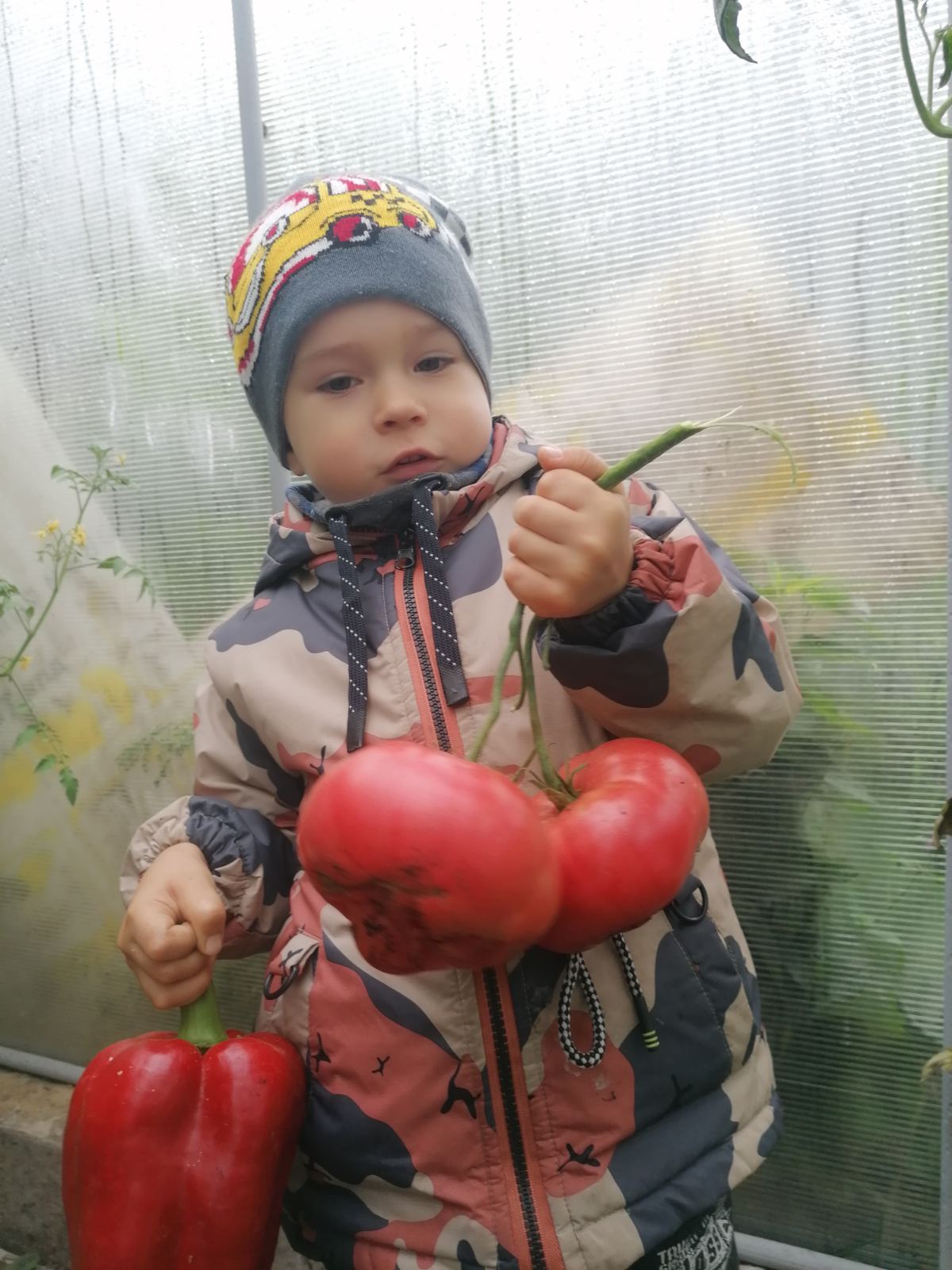 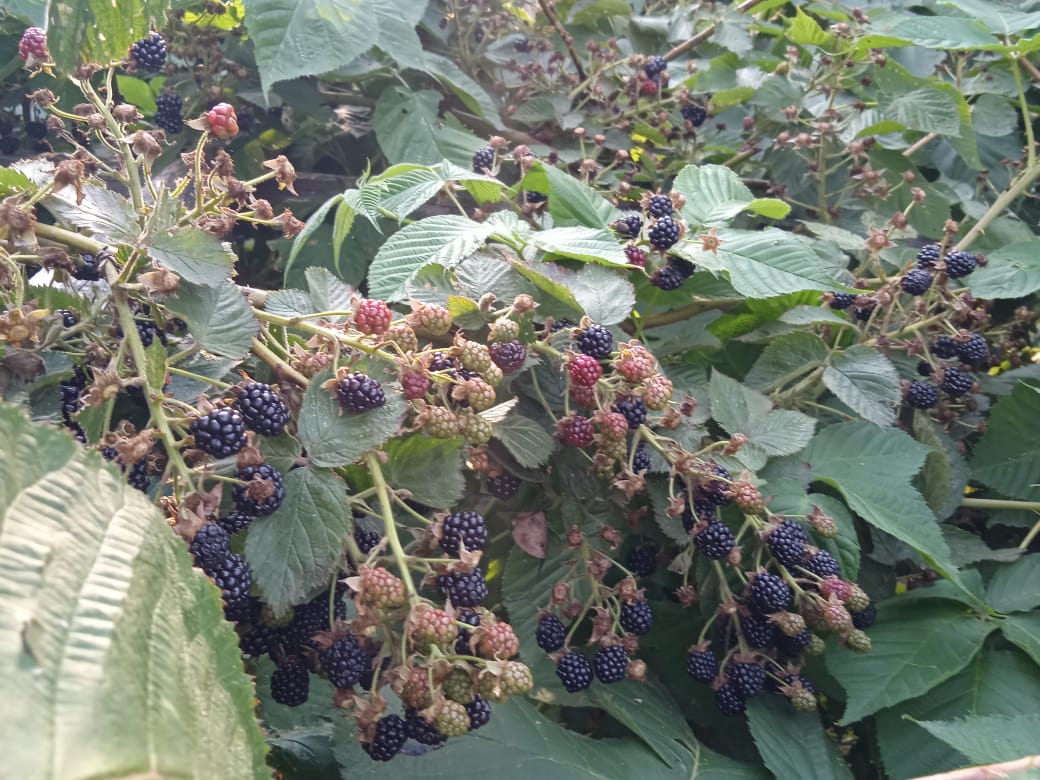 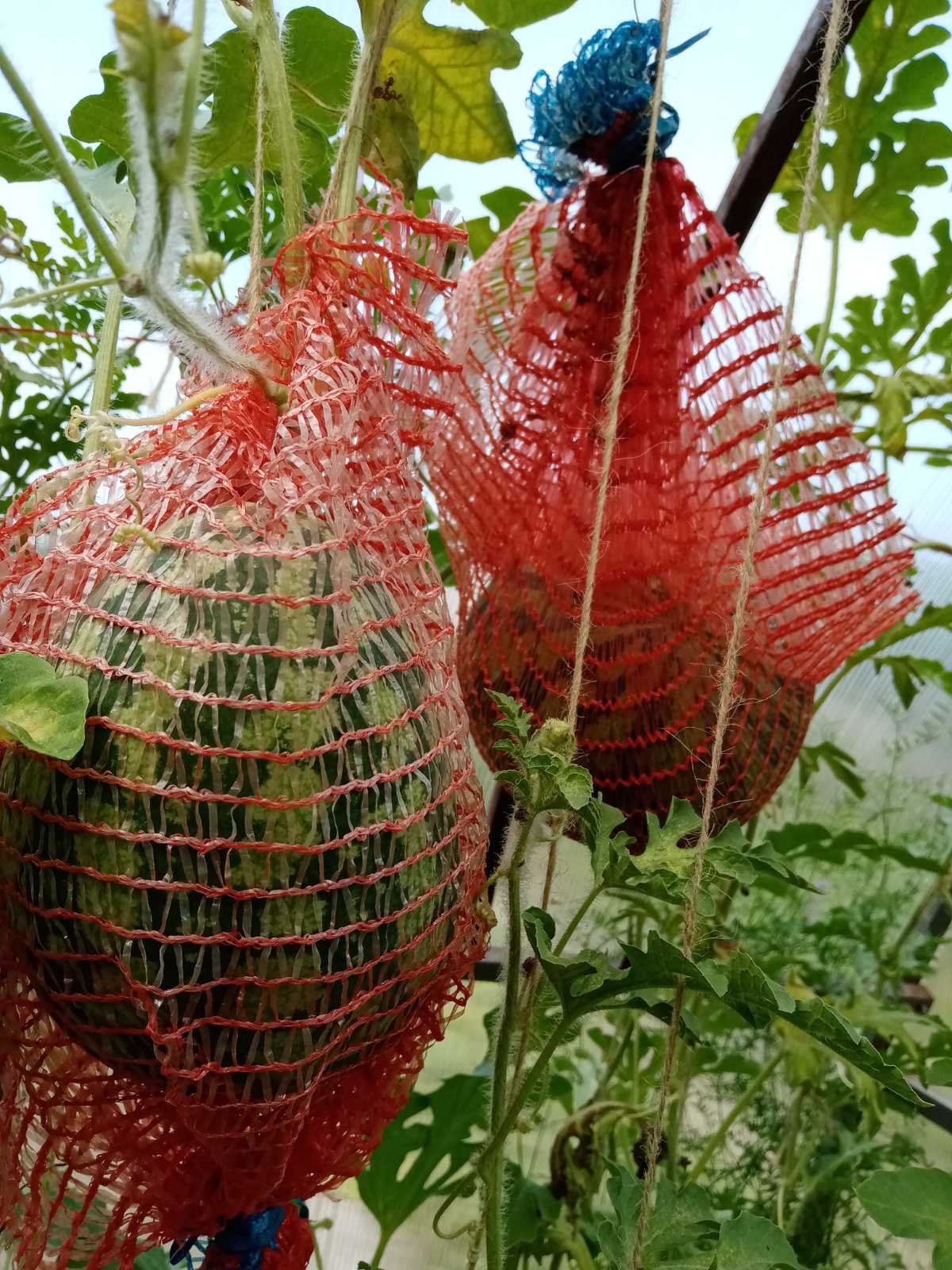 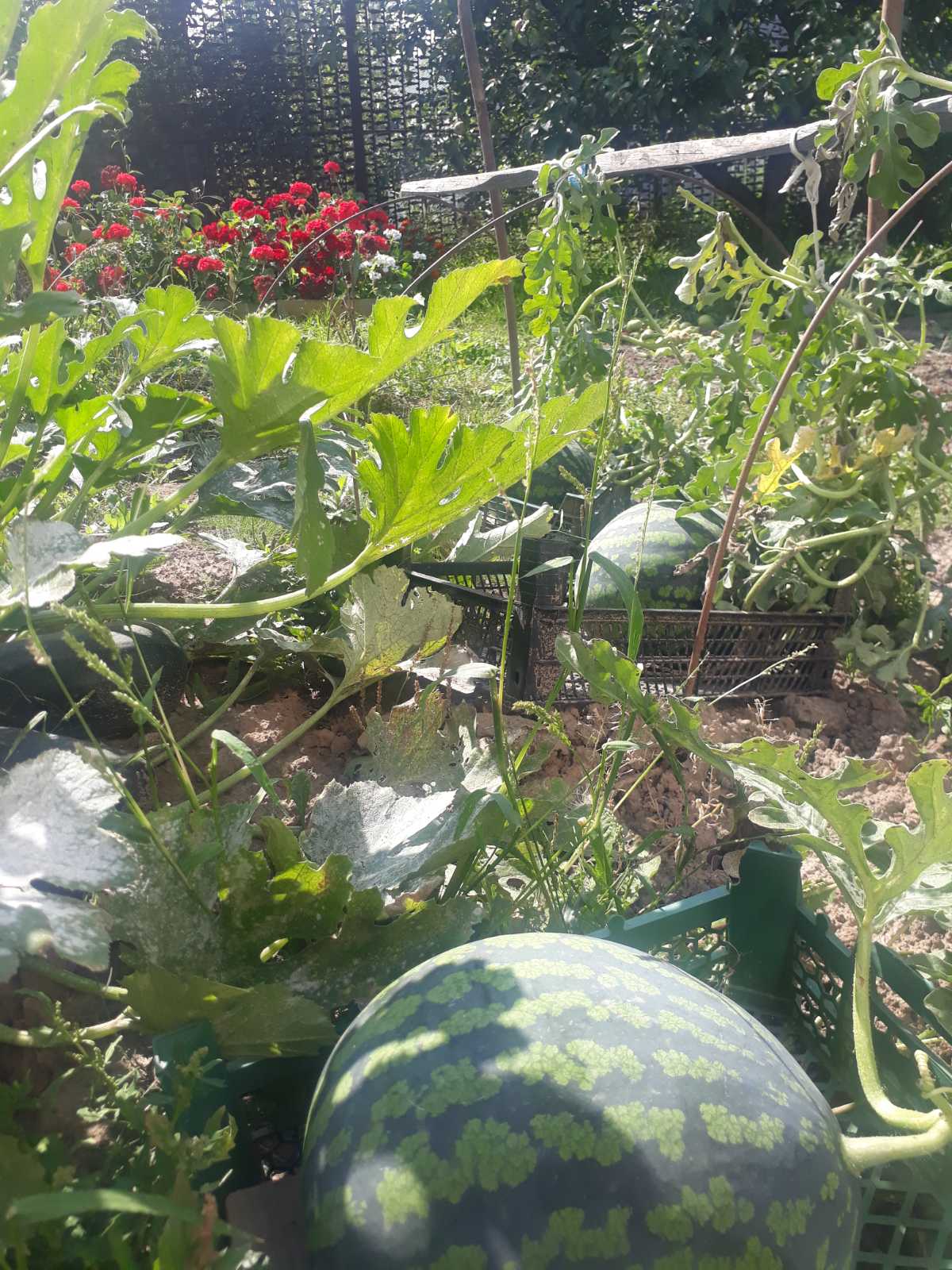 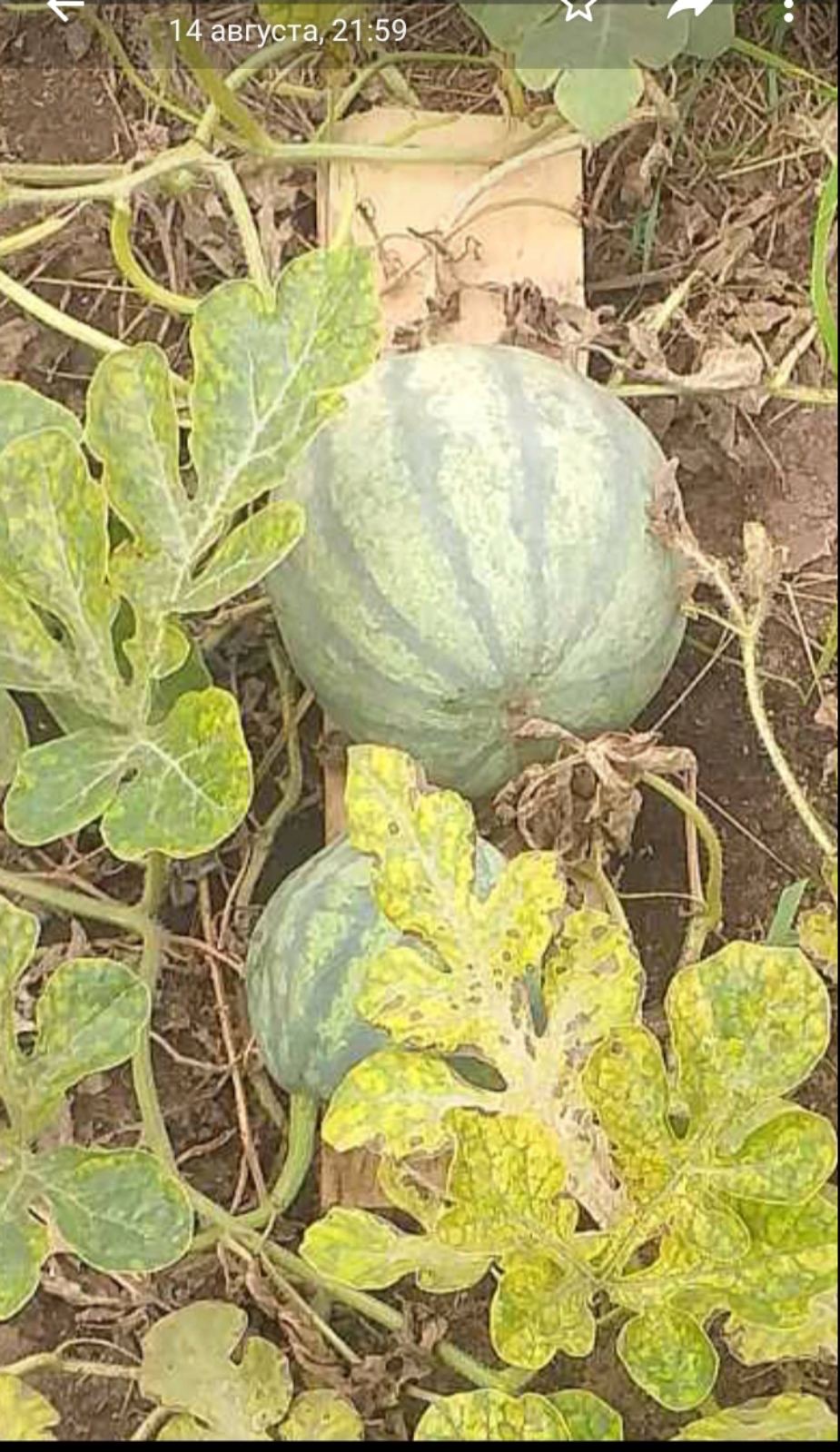 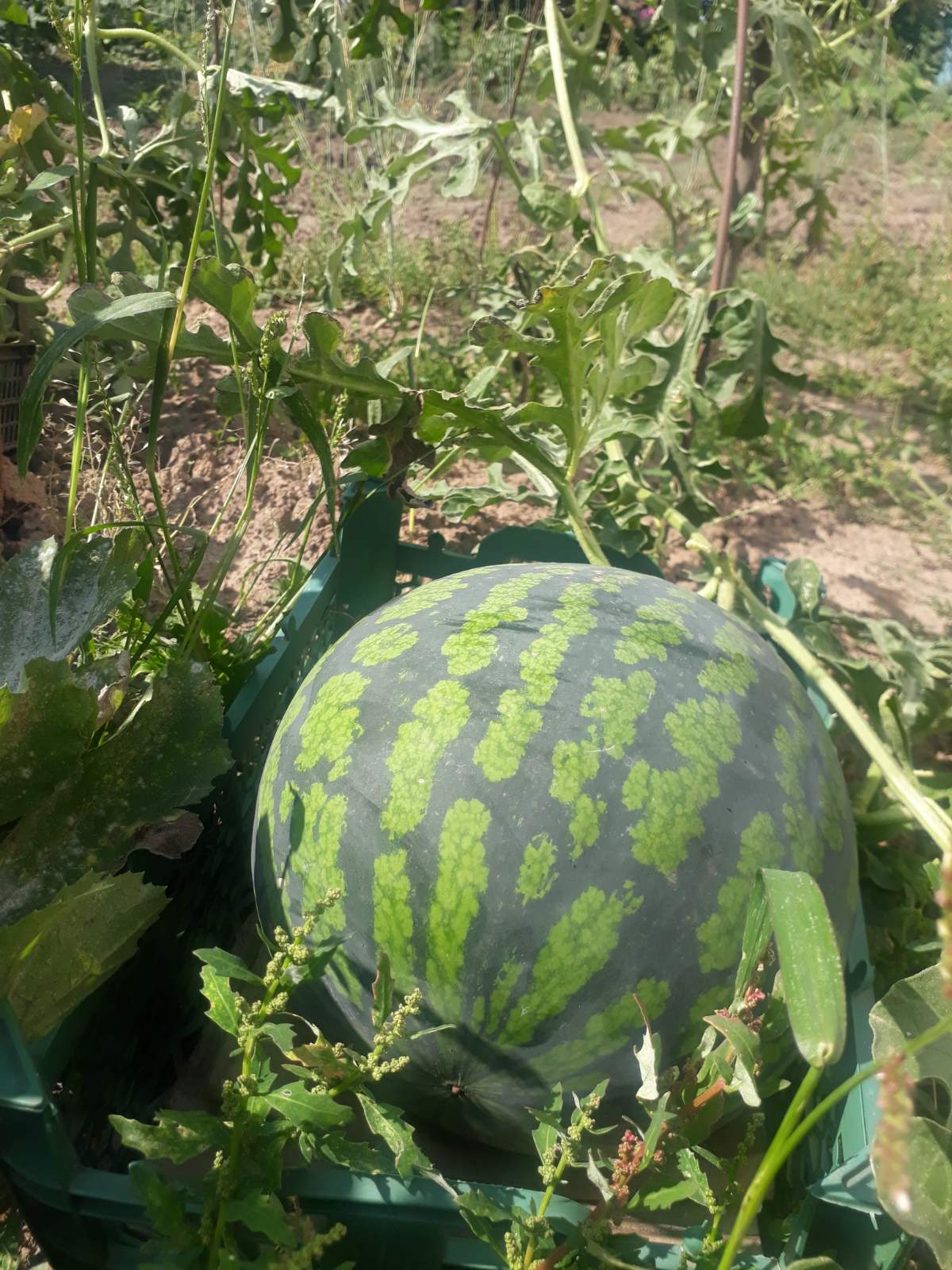 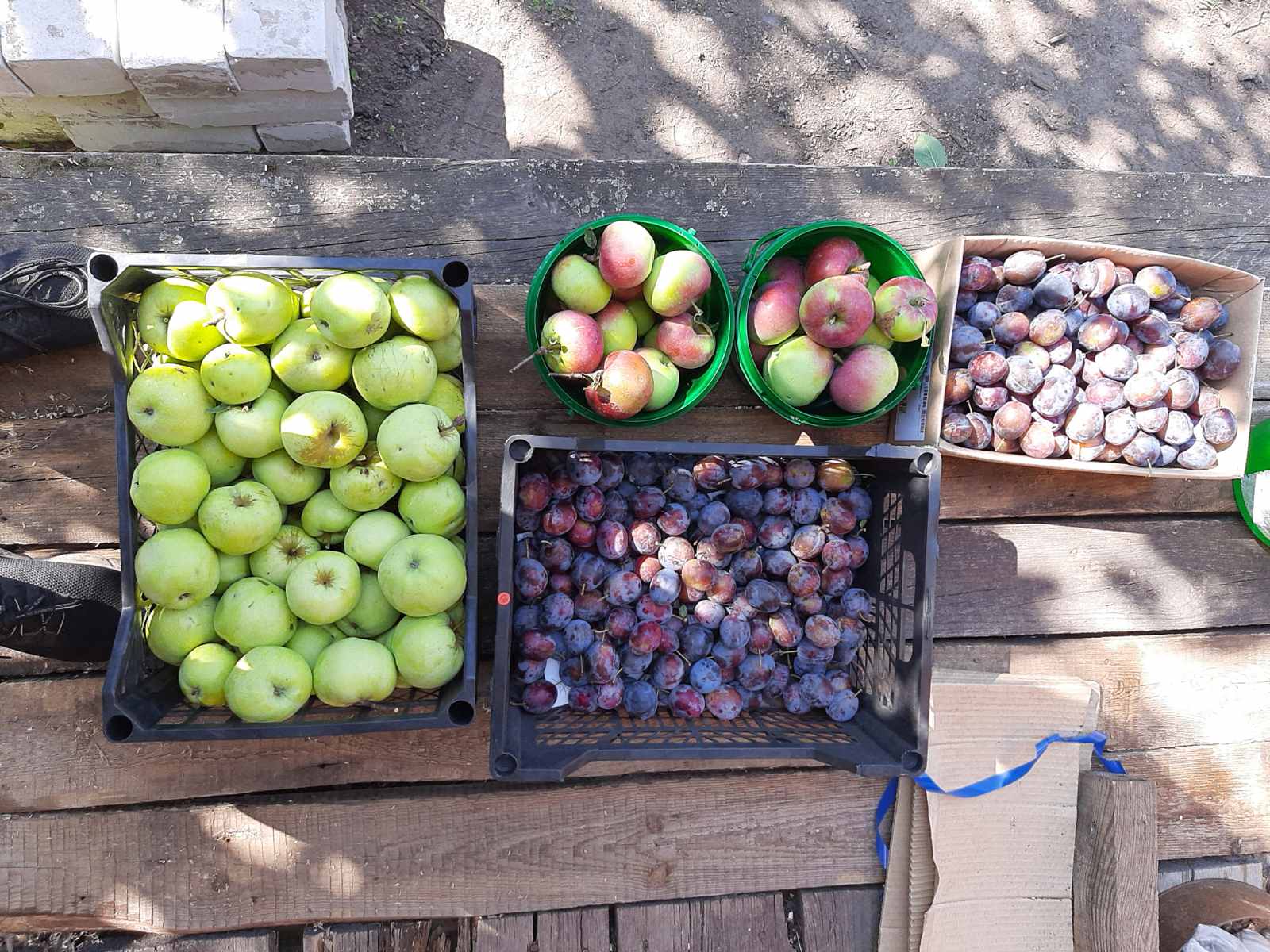 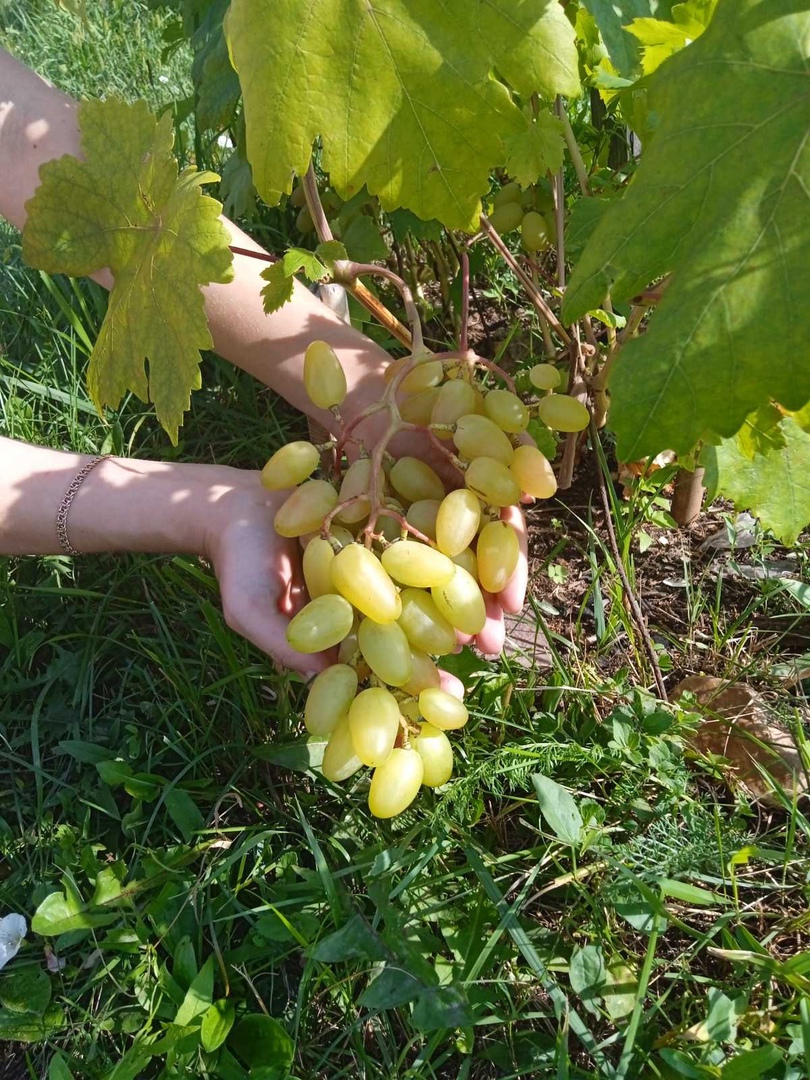 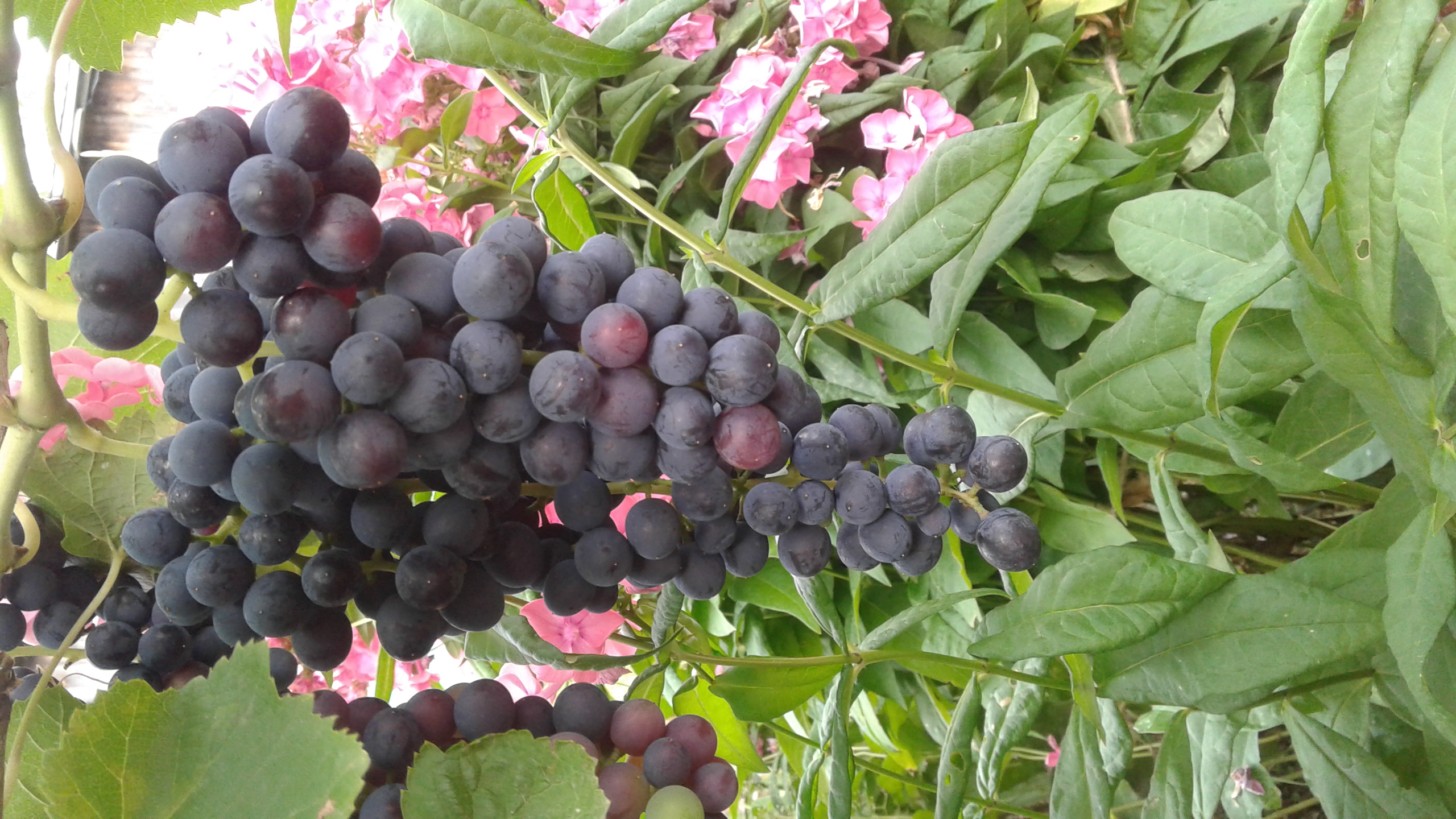 11
НИЖЕГОРОДСТАТ
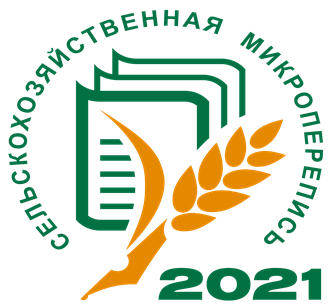 ПОДВЕДЕНИЕ ИТОГОВ МИКРОПЕРЕПИСИ
ОКОНЧАТЕЛЬНЫЕ ИТОГИ 
4 КВАРТАЛ
2022 ГОДА
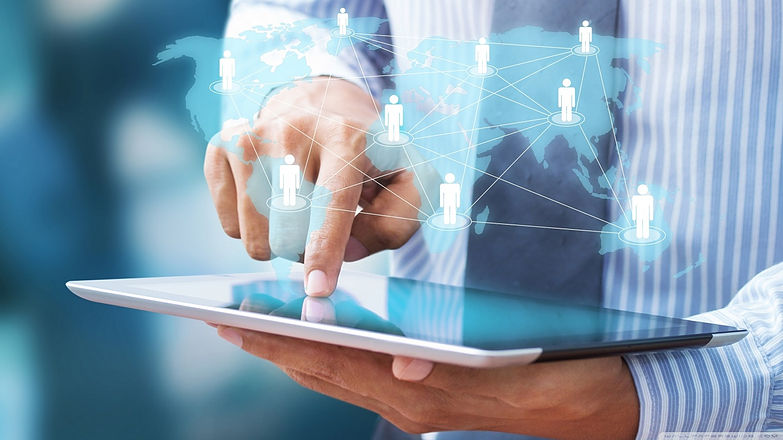 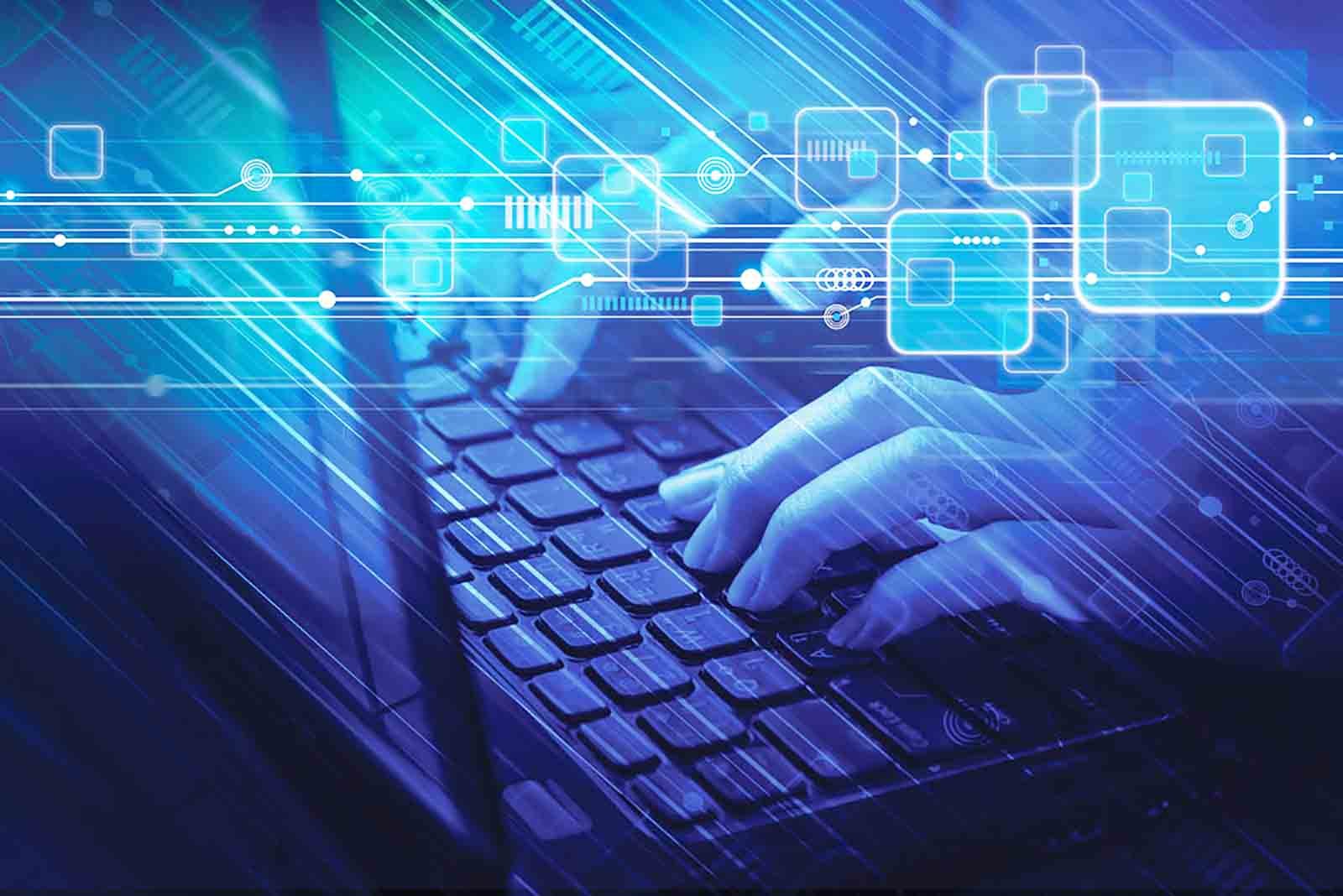 ОПЕРАТИВНЫЕ ИТОГИ 
НОЯБРЬ 2021 ГОДА
12
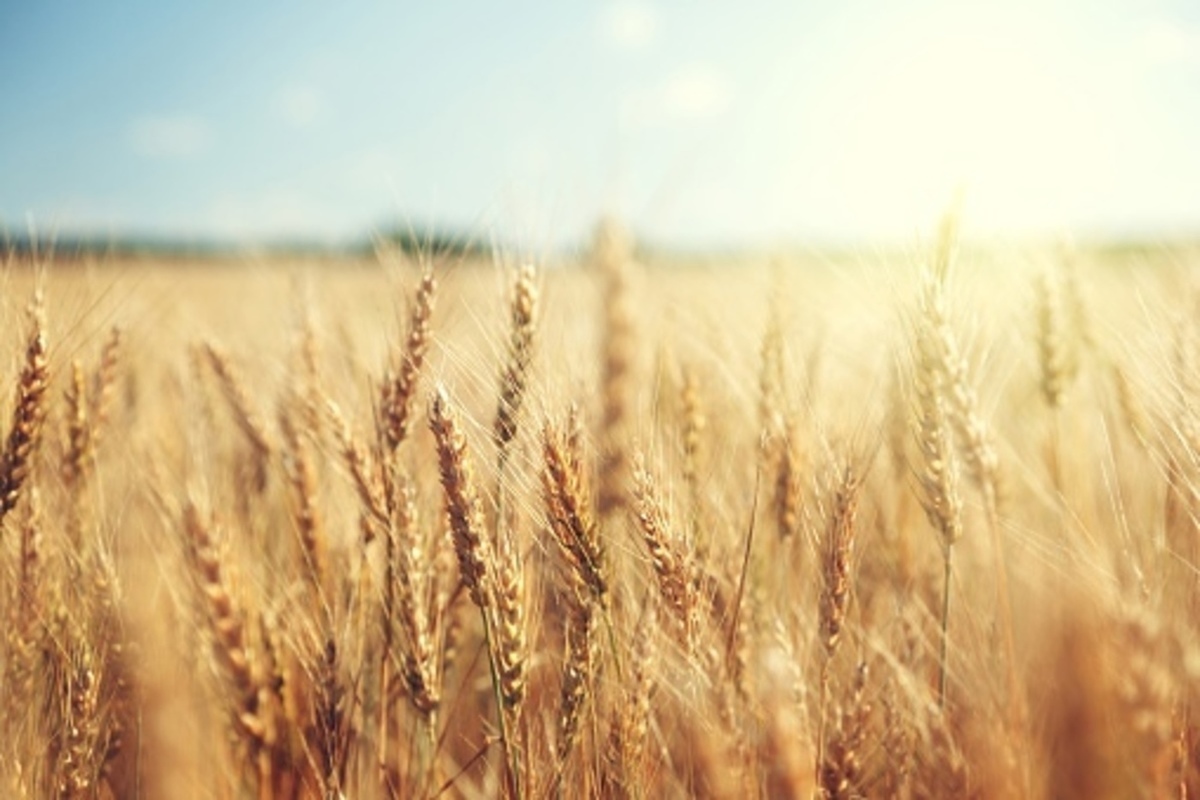 СПАСИБО
ЗА ВНИМАНИЕ!